AAP STANDARTAS(Asmeninių Apsaugos Priemonių reikalavimai miško darbams)
Forest Divizija

Ver 19.11.2021
AAP taisyklės Forest Divizijos veikloje
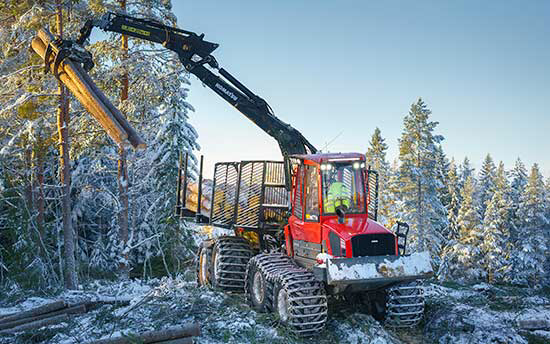 Sauga prasideda nuo manęs




.



Atnaujintas AAP standartas skirtas apsaugoti asmenis, kuriems kyla dižiausia rizika. Vienodas taisykles taikome ir savo darbuotojams, ir rangovams.

Kiekvienas asmuo dalyvaujantis Stora Enso veikloje atlieka svarbų vaidmenį. Saugumas visada prasideda nuo manęs, o mūsų veikloje sauga yra svarbiausia.
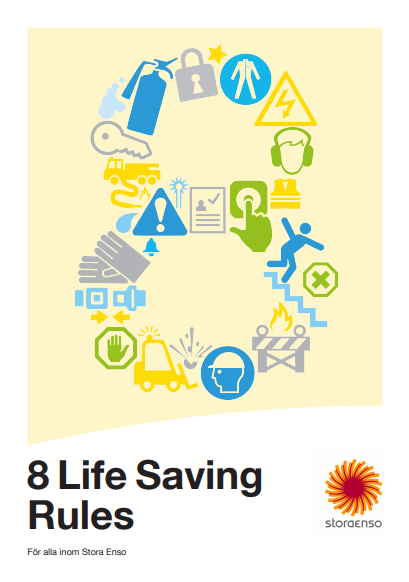 Rizikos darbo aplinkoje
Mes nuolat susiduriame su keliomis rizikomis.
Turime dažnai besikeičiančias sąlygas, pvz, miško tipai, oro sąlygos, paros laikas, dirvožemis, gyvūnai, elektros linijos, audros, keliai ir eismas šalia sklypų, ežerai ir kiti vandens telkiniai, medžių dydis ir kt. darbo vietose skirtingose šalyse. 
Svarbu, kad būtų veikloje
visada pagalvotumėte, prieš darydami
planuotumėte, kas nutiks vėliau
pagalvotumėte apie galimas rizikas tolesniuose žingsniuose.
Pasirūpintumėte savo bendradarbiais.
Saugumas yra pagrindinis Stora Enso prioritetas – visas savo veiklas norime vykdyti saugiai. 
Stora Enso 8 Gyvybę gelbstinčios taisyklės ir miškininkystės darbų saugos taisyklės nustato pagrindinius reikalavimus mūsų veikloje.
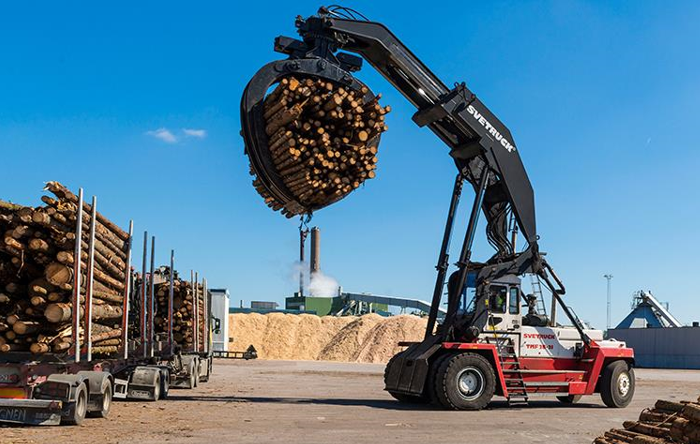 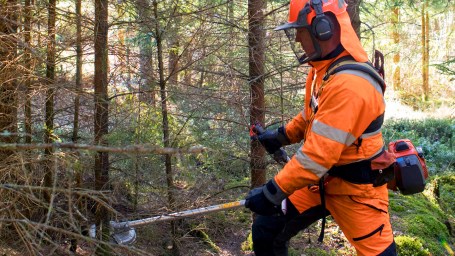 2
ATGAL į pradžią
PAGRINDINIai aap REIKALAVIMŲ principai
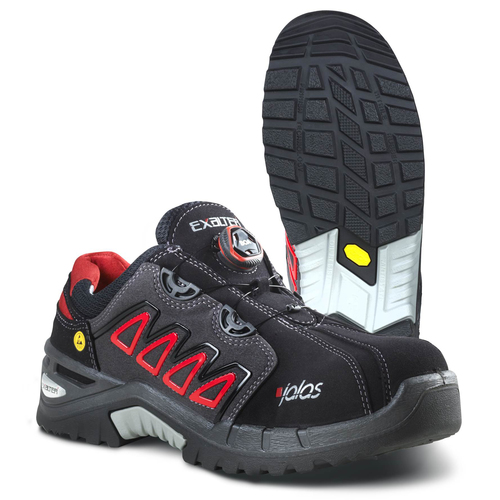 Atliekant miško darbus, būtina dėvėti tam pritaikytus apsauginius batus. Daugumai darbų reikalingi min. S3 klasės batai su kieta pirštų apsauga. Avalynė turi apsaugoti esant bet kokioms aplinkybėms (pvz., žiemą, kai slidu, šlapia ir pan.). Atliekant kai kuriuos darbus kulkšnies ar pirštų apsauga nėra privaloma. Ilgas bato aulas reikalingas kulkšnies prilaikymui ir apsaugai.
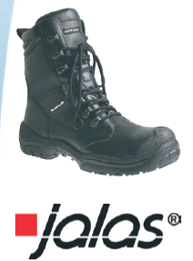 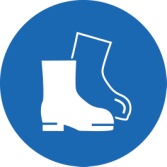 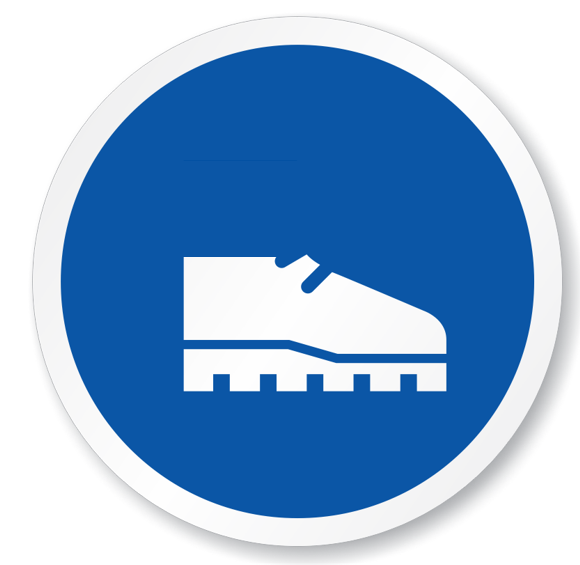 AVALYNĖ
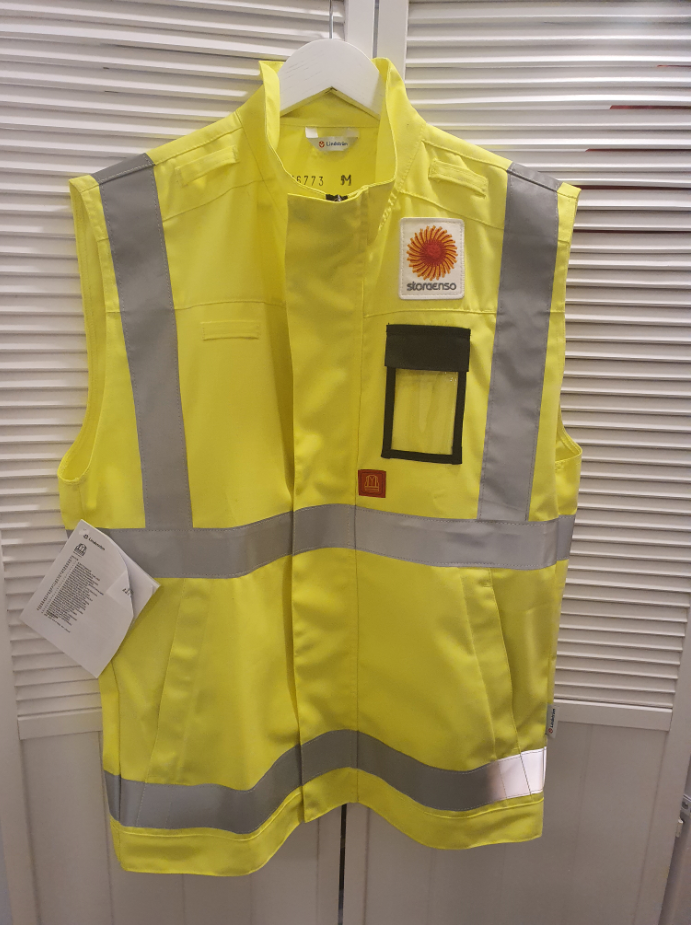 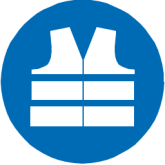 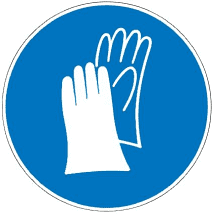 Darbo drabužiai vizualiai turi atitikti EN 20471 standarto 1 klasės reikalavimus. Dirbant su ugnimi reikia dėvėti nedegius drabužius. Pirštinės turi atitikti EN420 standartą ir specialiems darbams reikalavimus.
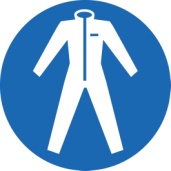 DARBO DRABUŽIAI
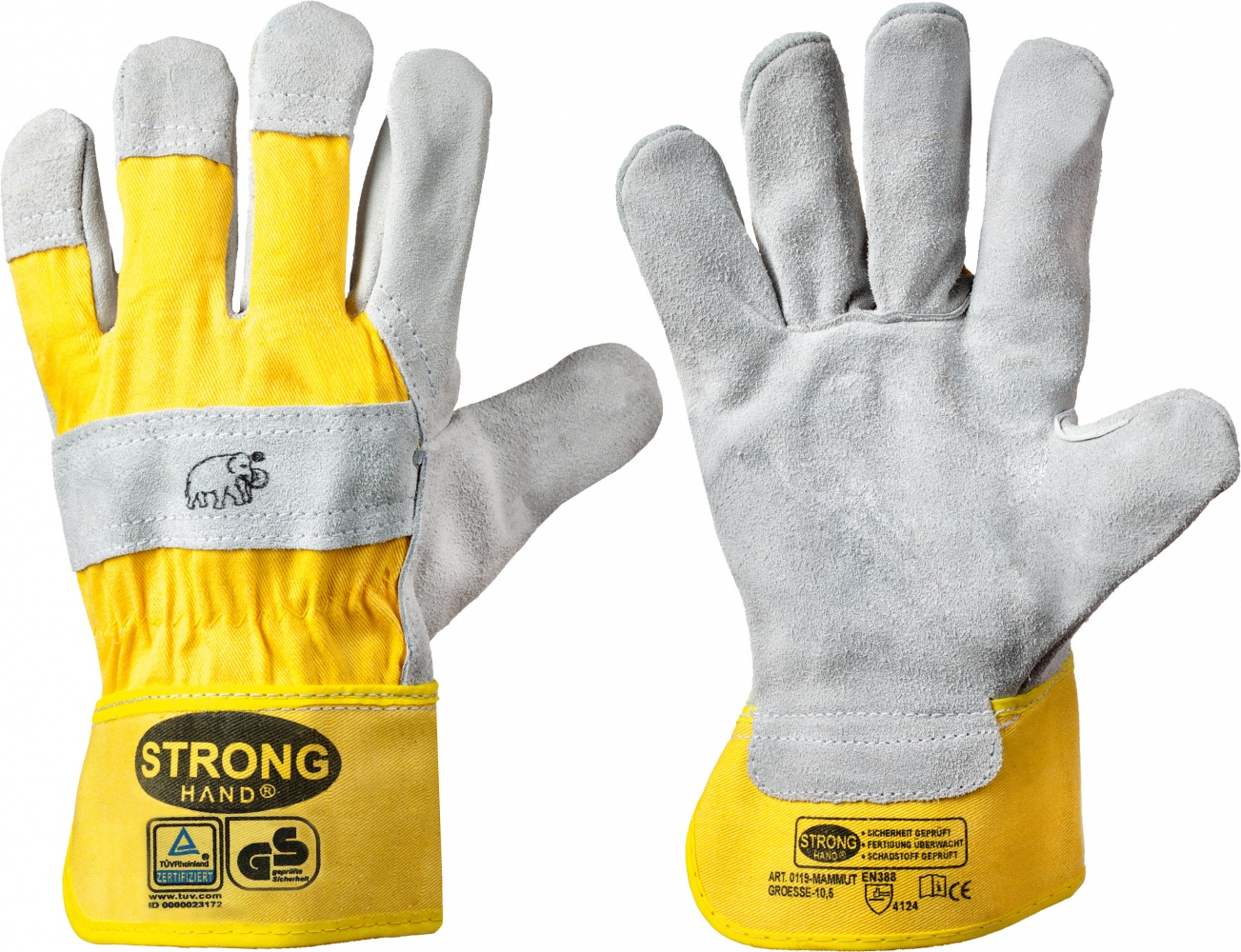 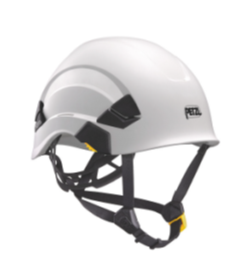 Šalmas turi atitikti EN 397 standartą, turėti CE žymėjimą ir būti naudojamas su smakro dirželiu. Negali būti pasibaigęs šalmo naudojimo terminas (įprastai 4-5 metai).
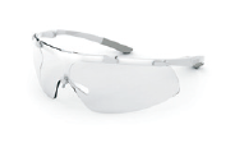 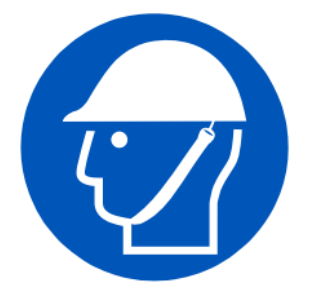 GALVOS APSAUGA
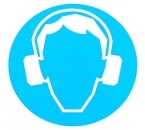 Apsauginiai akiniai turi atitikti EN 166 standartą, turėti CE žymėjimą, gali būti naudojami kartu su šalmu arba kita priemone. Turi būti min. S lygio klasifikacijos.
Apsauginiai akiniai yra privalomi atliekant visus lauko darbus (pvz., vaikščiojant miško valdoje ir kt.).
Over
85 dB
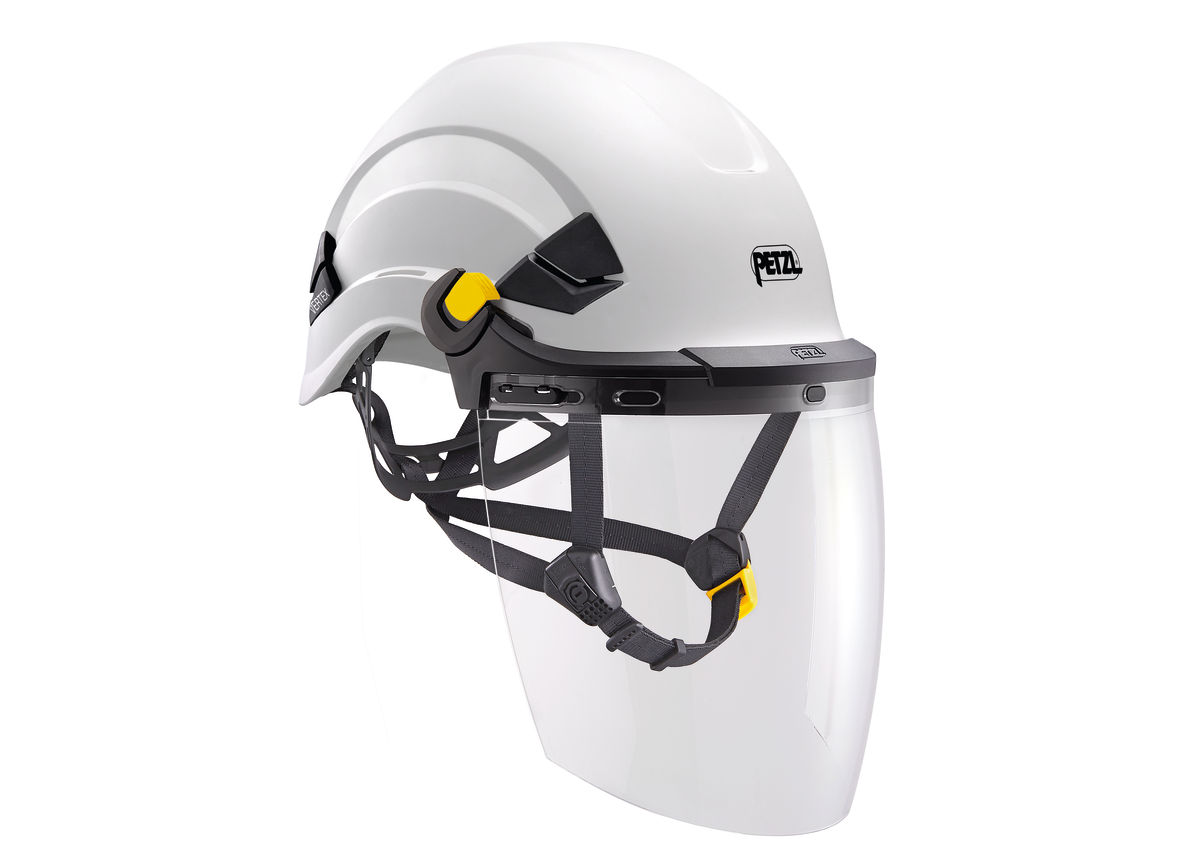 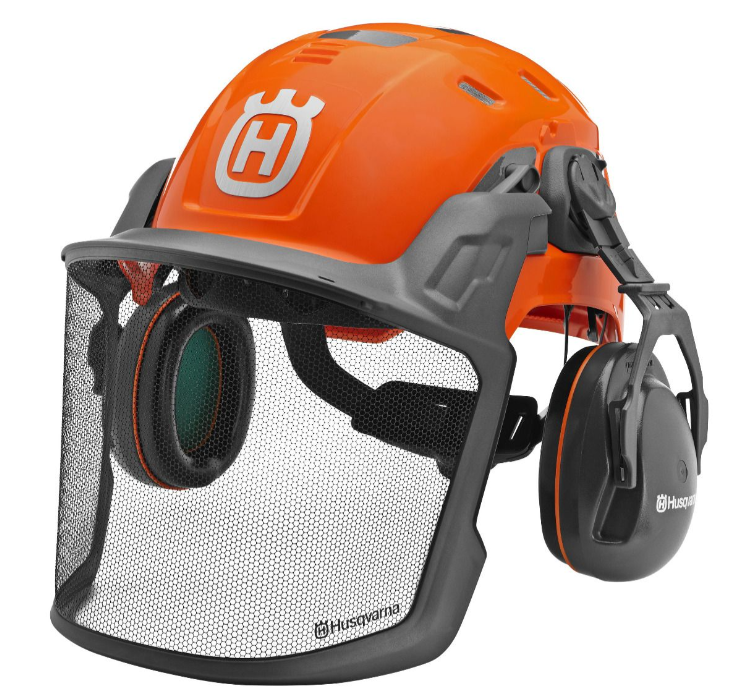 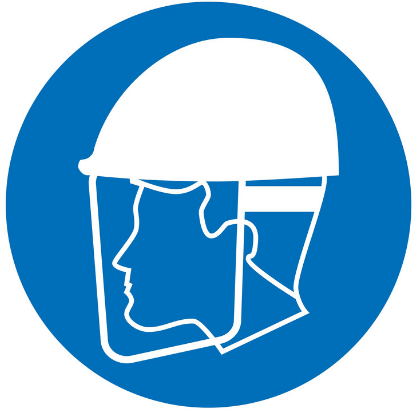 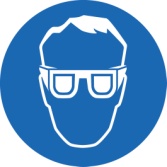 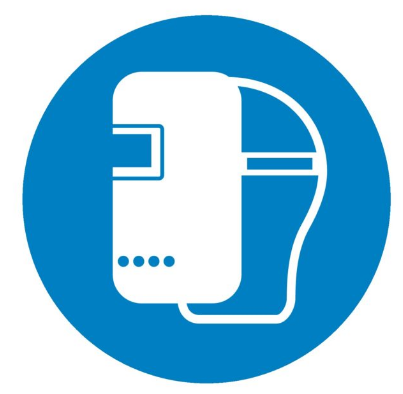 AKIŲ/VEIDO APSAUGA
Klausos apsauga reikalinga atliekant visus darbus, kur yra didelis triukšmas. Ji privaloma esant didesniam nei 85dB triukšmo lygiui. Ausų apsauga turi atitikti EN 352 standartą.
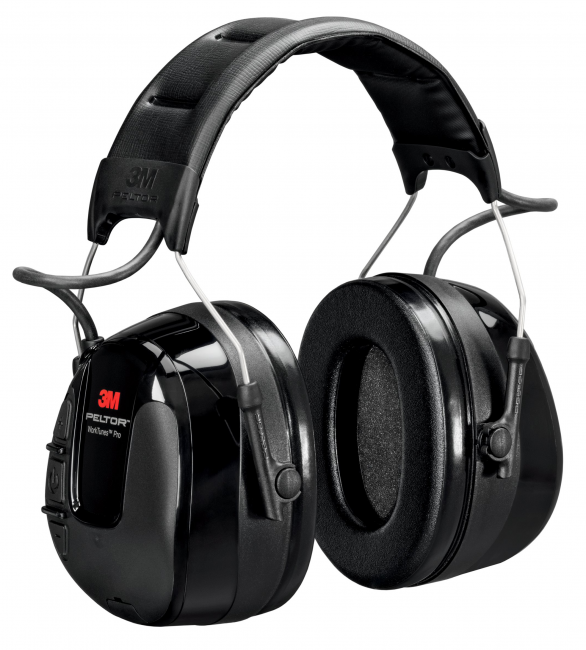 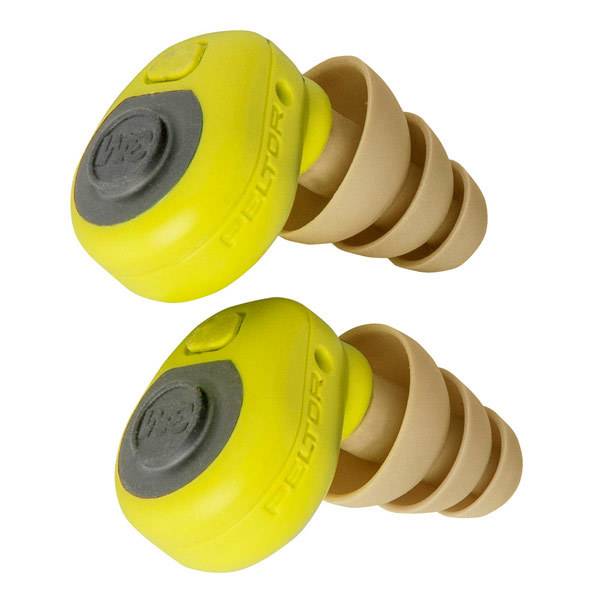 KLAUSOS APSAUGA
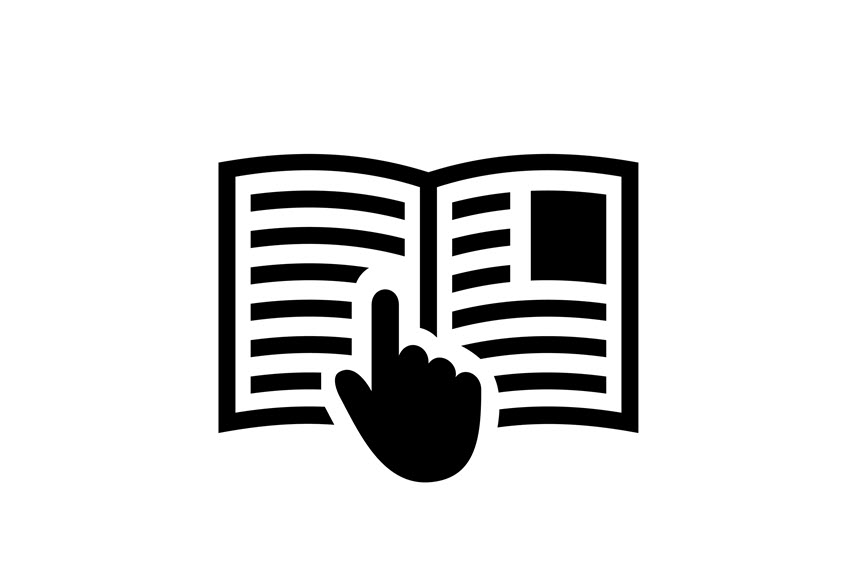 Rizikos vertinimai ir darbo aprašymai nustato konkrečias reikalingas AAP. 
Turi būti laikomasi šalies įstatymų ir kelių eismo taisyklių. Taip pat laikytis kitų Stora Enso taisyklių ir procedūrų.
Visos AAP turi būti su CE žymėjimu ir atitikti EU 2016/425 standarto reikalavimus. 
AAP naudotojai turi jas prižiūrėti. Draudžiama naudoti pažeistas AAP.
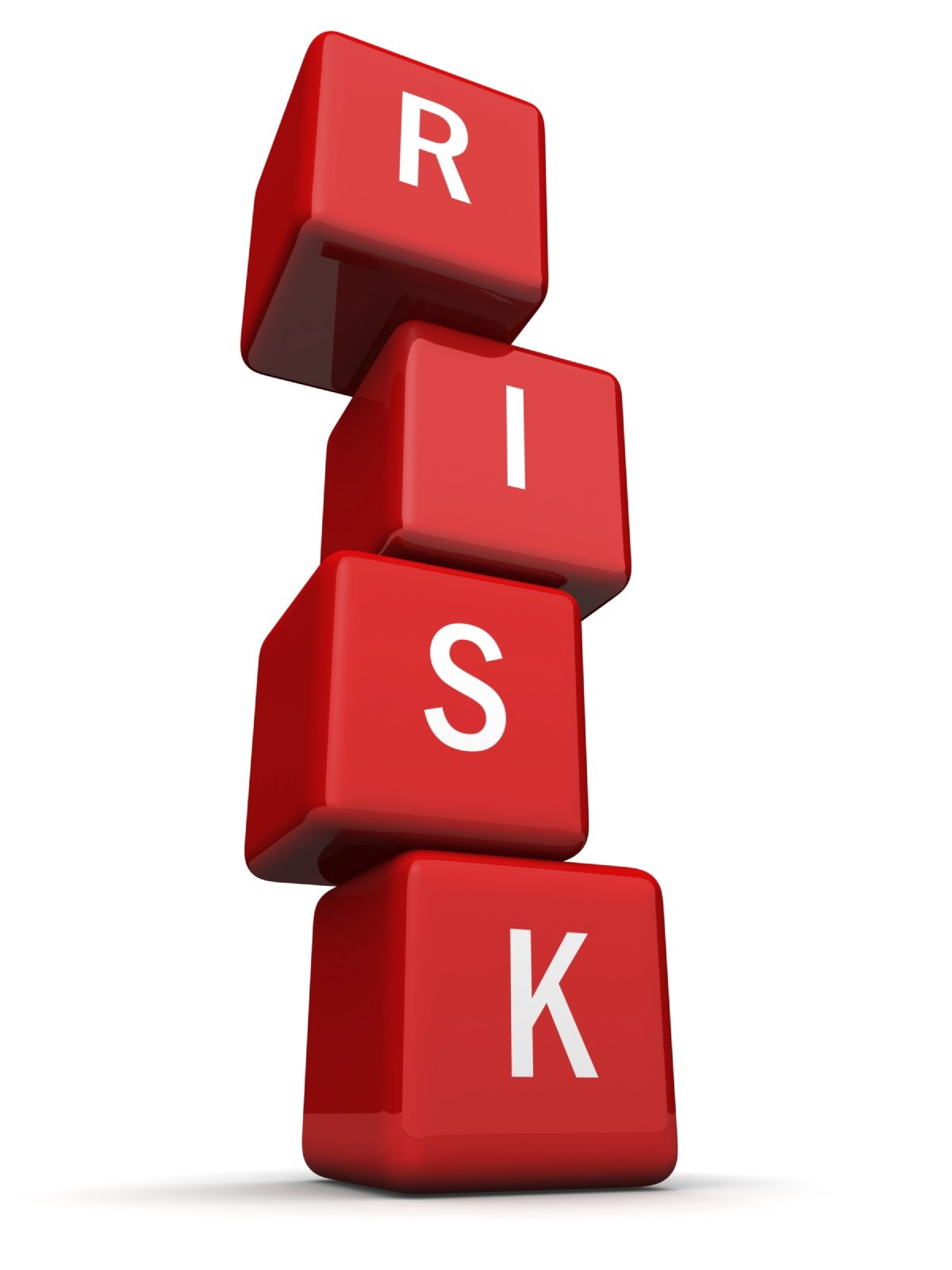 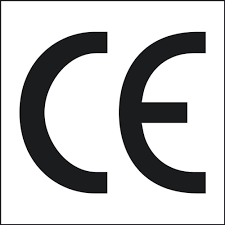 3
ATGAL į pradžią
[Speaker Notes: Gloves?? PAP
Cap and SER]
AAP ATLIEKANT MIŠKO KIRTIMO DARBUS
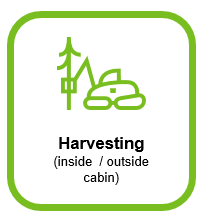 Forest Divizija
AAP taisyklės MIŠKO KIRTIMO DARBAMS
Klausos apsauga
Galvos apsauga
Akių apsauga
Darbo drabužiai
avalynė
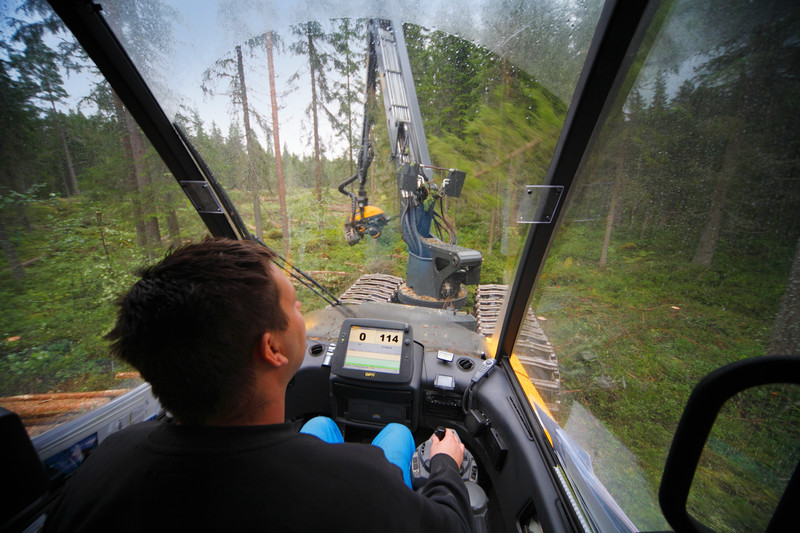 Kitos taisyklės ir gairės
Kabinoje antram asmeniui leidžiama būti mokymosi arba techninio aptarnavimo metu
Kabinos konstrukcija turi būti nepažeista
Kabinų viduje
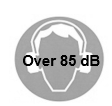 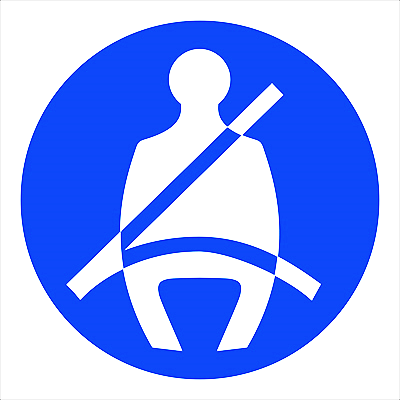 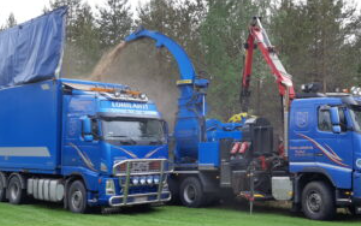 Kirtimo, ištraukimo ir smulkininmo mašinos
Darbo drabužiai turi būti aiškiai matomi ir atitikti darbo aplinką
Batai min. S3 klasės
Smulkinimo metu rekomenduojama kaukė
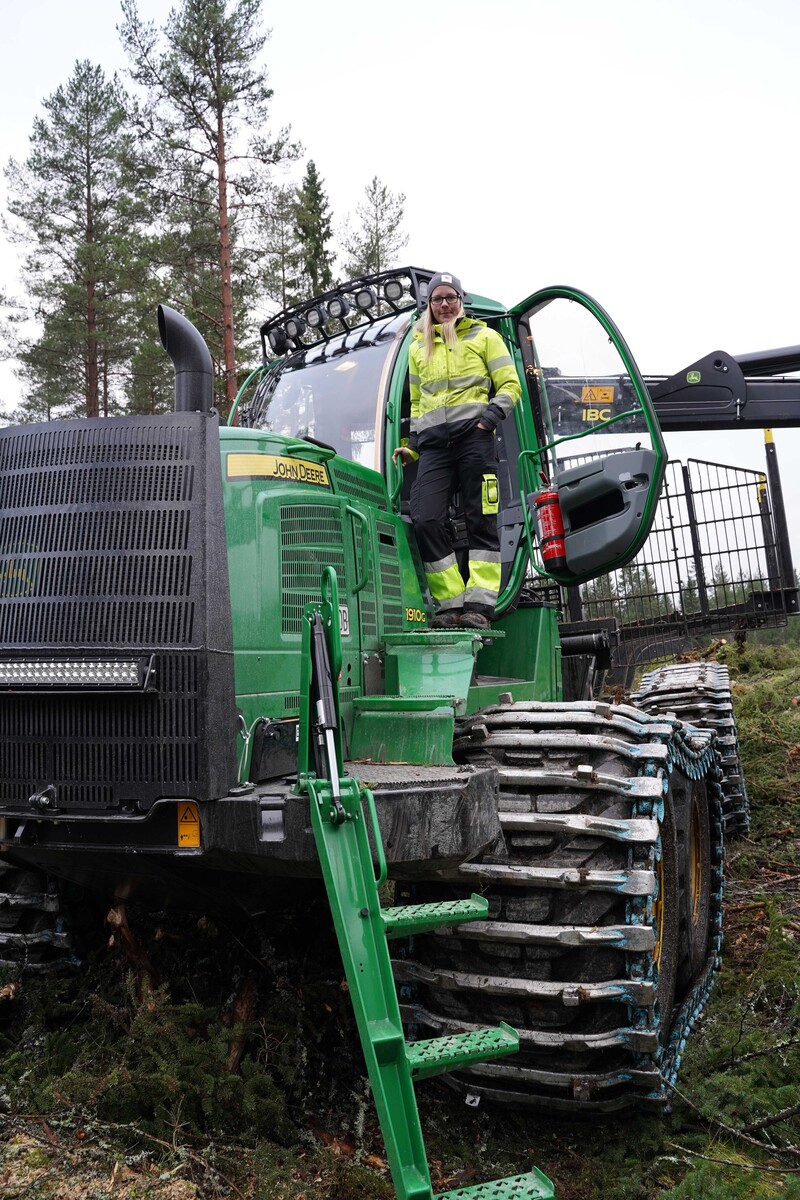 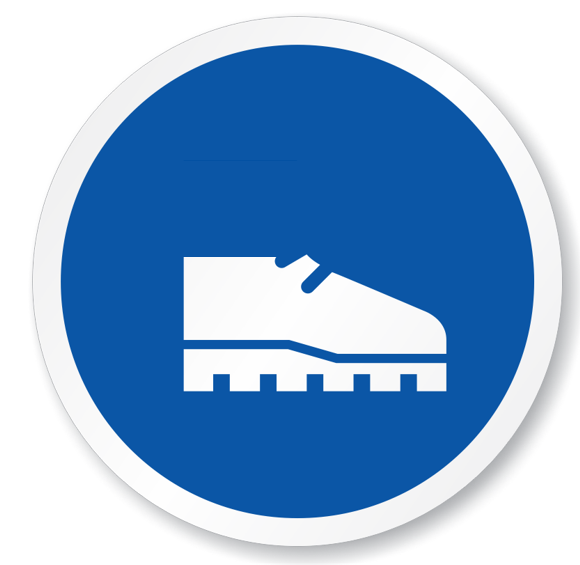 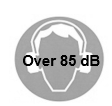 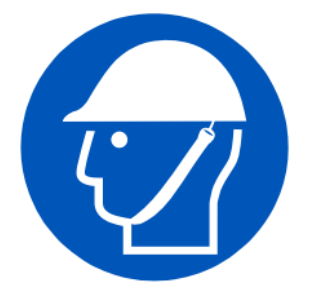 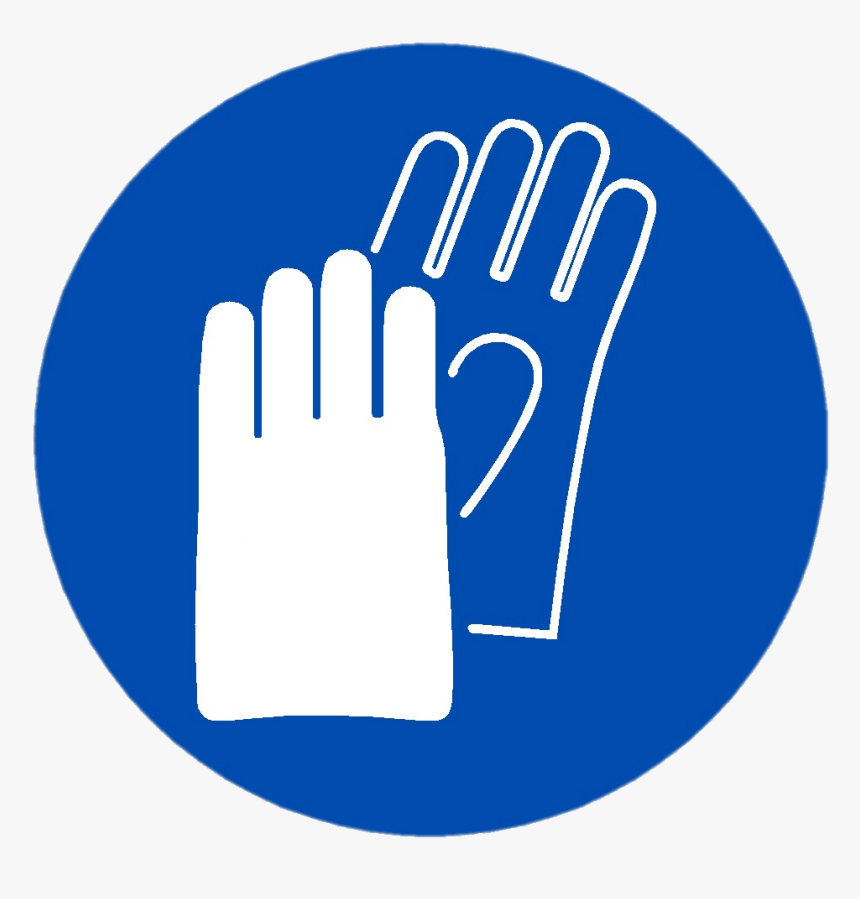 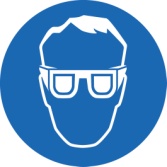 Kabinų išorėje
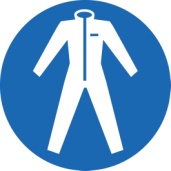 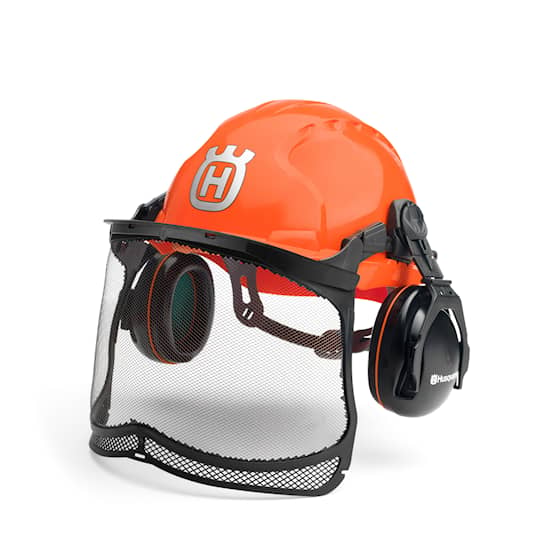 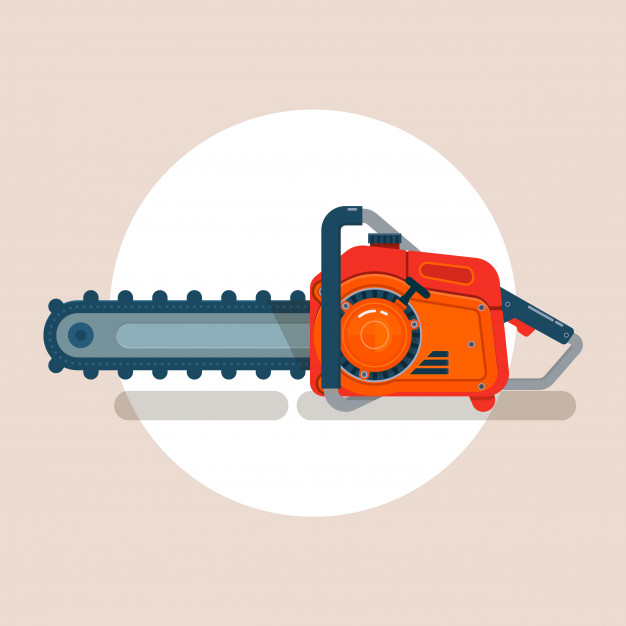 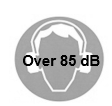 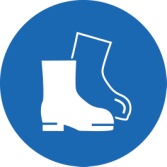 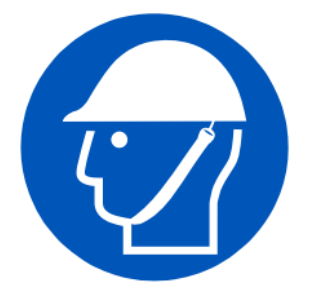 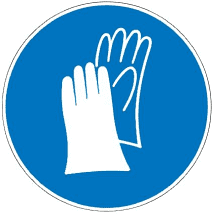 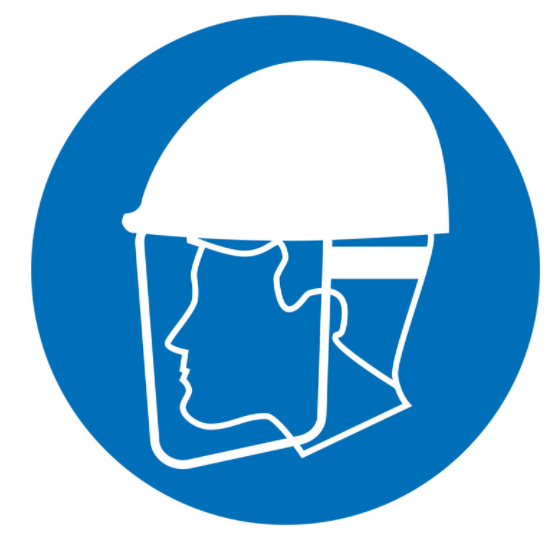 Grandininis pjūklas
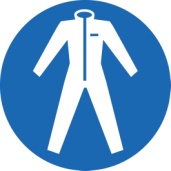 Su apsauga nuo įpjovimo
Su apsauga nuo įpjovimo
Rekomenduojamas mišrus modelis
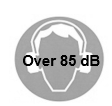 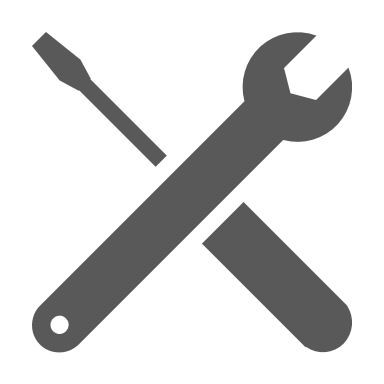 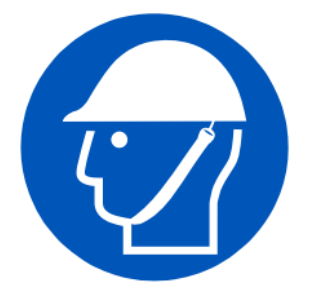 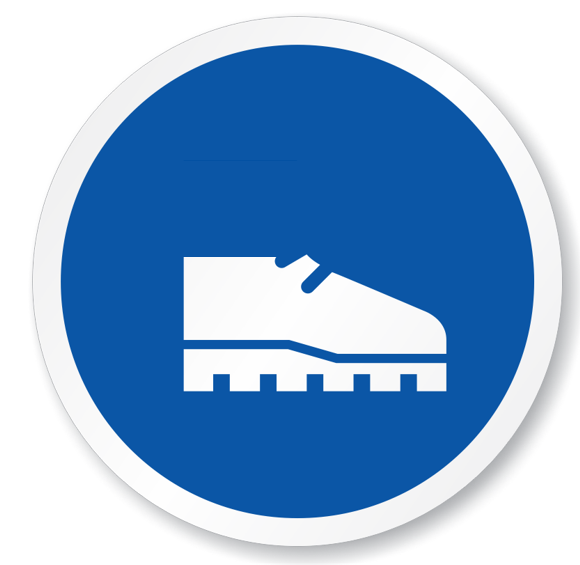 Aptarnavimas
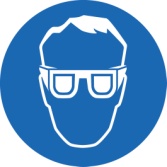 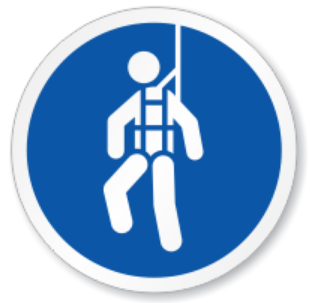 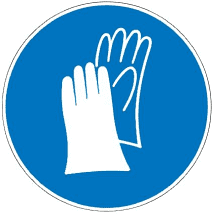 Darbo drabužiai turi tikti priežiūros darbams
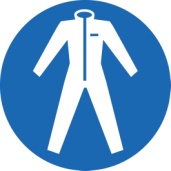 Dirbant >2m aukštyje
Rizikos vertinimas ir darbo aprašymai nustato papildomas AAP. 
Naudojant chemines medžiagas skirkite dėmesio apsaugos priemonėms (pvz. darbo drabužiams, akių apsaugai)
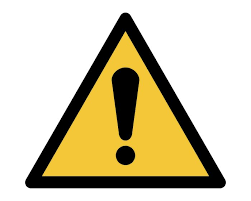 5
ATGAL į pradžią
[Speaker Notes: Gloves?? PAP
Cap and SER]
AAP LOGISTIKOJE
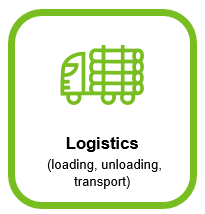 Forest Divizija
aap taisyklės logistikoje
AKIŲ APSAUGA
GALVOS APSAUGA
DARBO DRABUŽIAI
KLAUSOS APSAUGA
AVALYNĖ
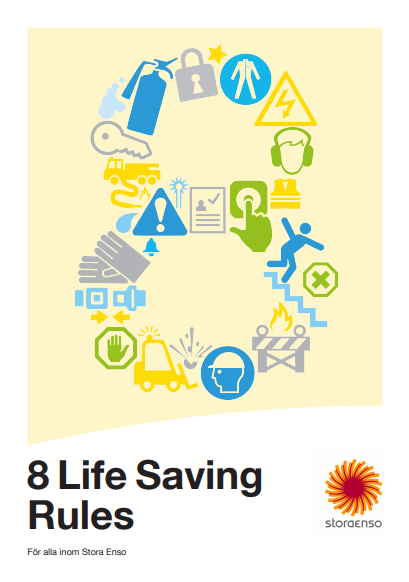 Vairavimas
Vairuodami užsisekite saugos diržus ir naudokite                                                laisvų rankų įrangą
Kabinos rėmas ir langai turi atitikti šalies įstatymus
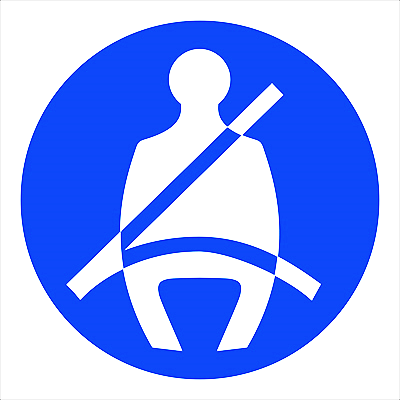 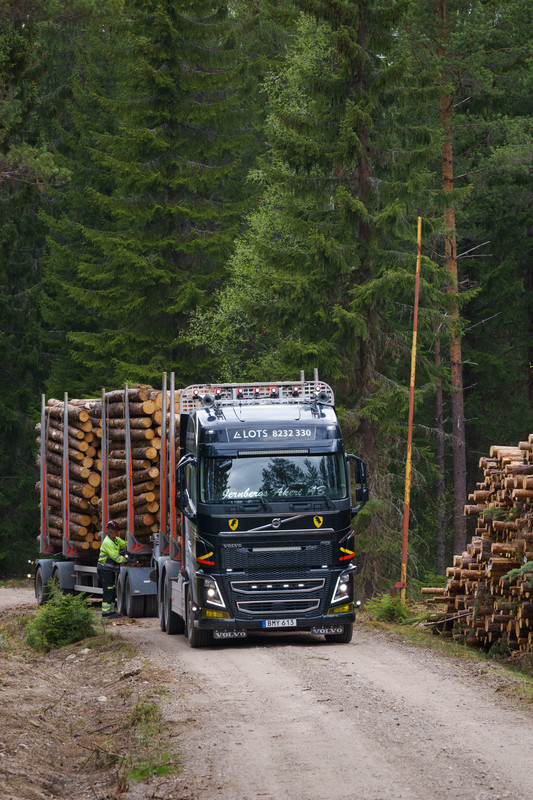 Miškavežiai, smulkintuvai
Darbas išlipus iš kabinos
Atliekant darbus išlipus iš kabinos
Drabužiai turi būti su šviesą atspindinčiais elementais 
Smulkinimo metu rekomenduojama kaukė
Batai min. S3 klasės
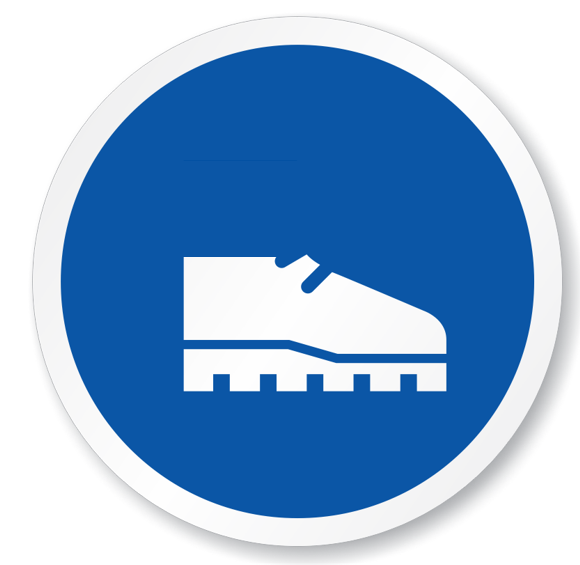 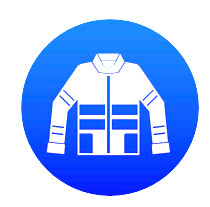 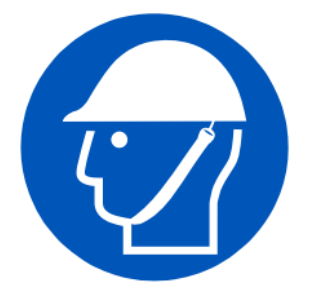 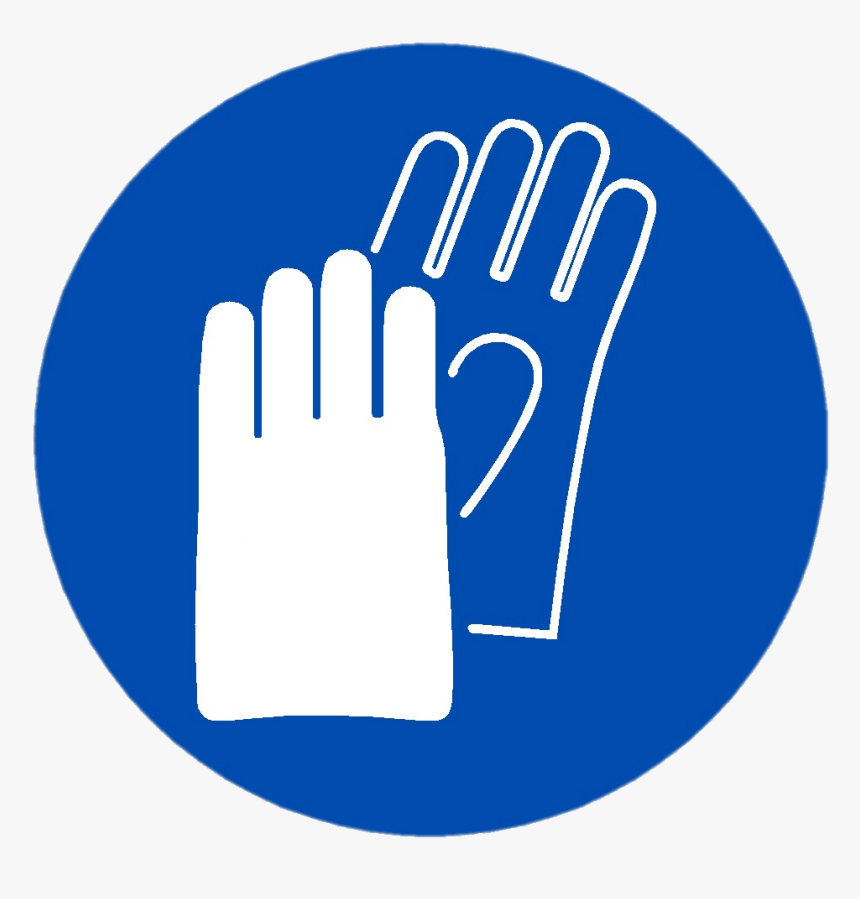 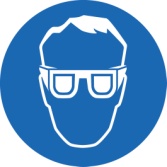 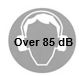 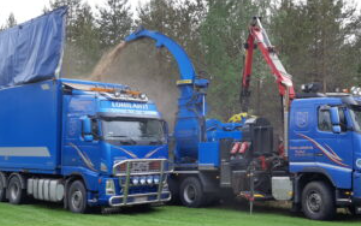 Darbo drabužiai turi būti aiškiai matomi 
AAP turi atitikti darbo aplinką (pvz. audros metu)
Batai min. S3 klasės
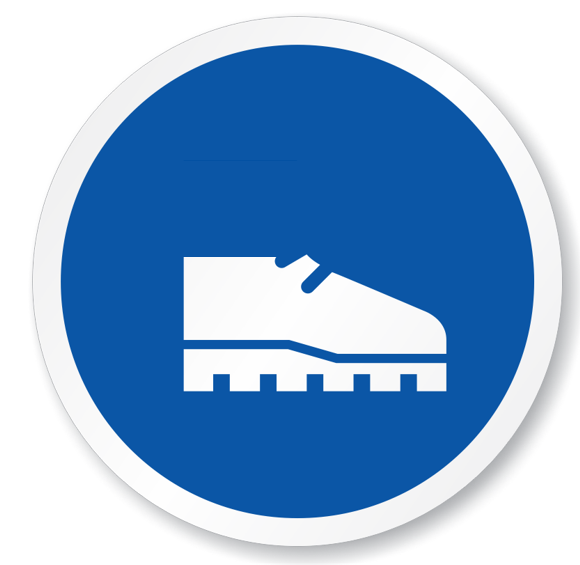 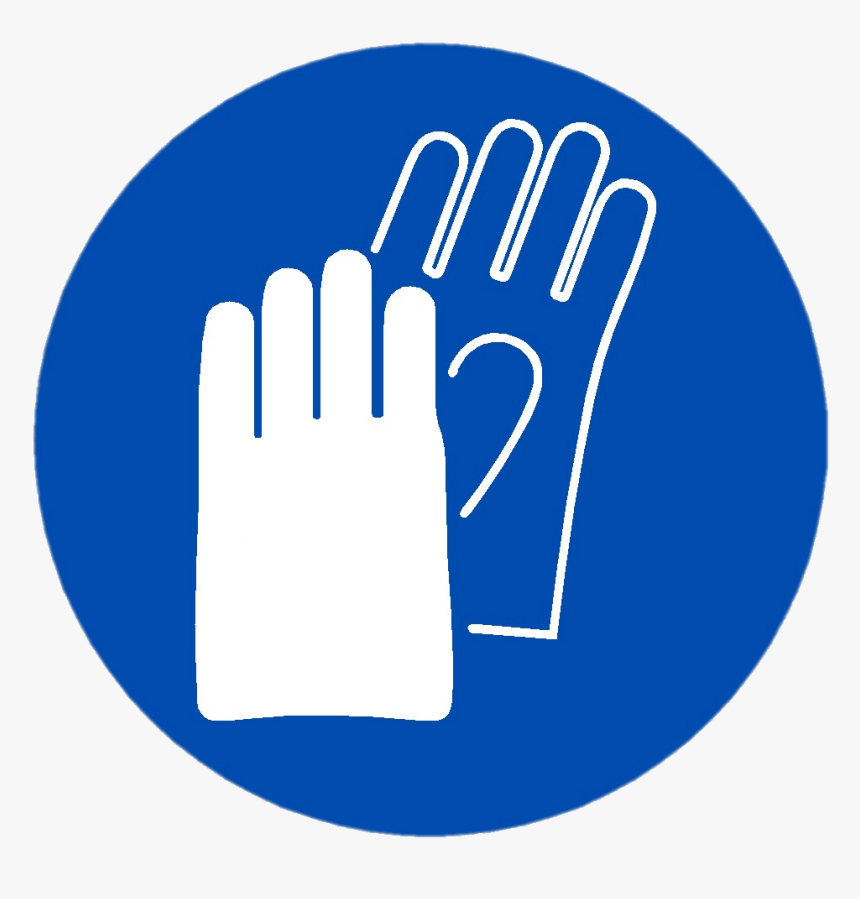 Jūroje
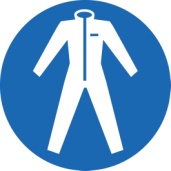 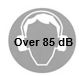 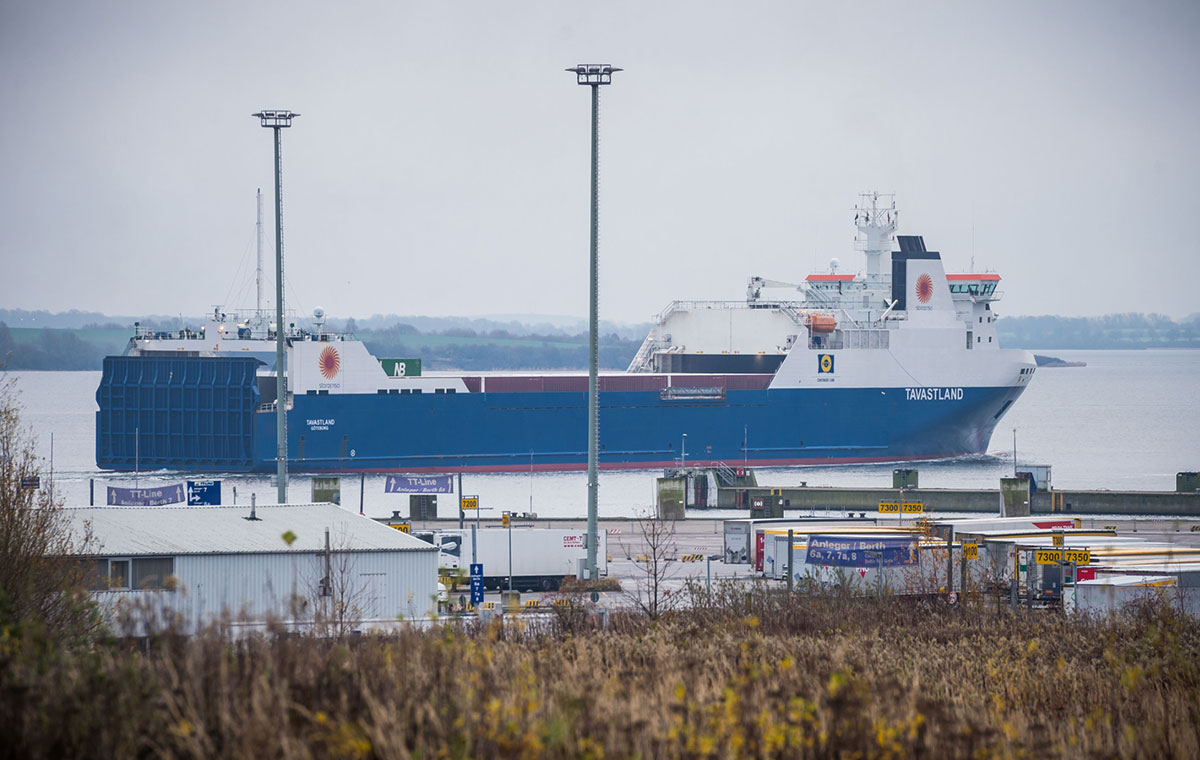 Laivai
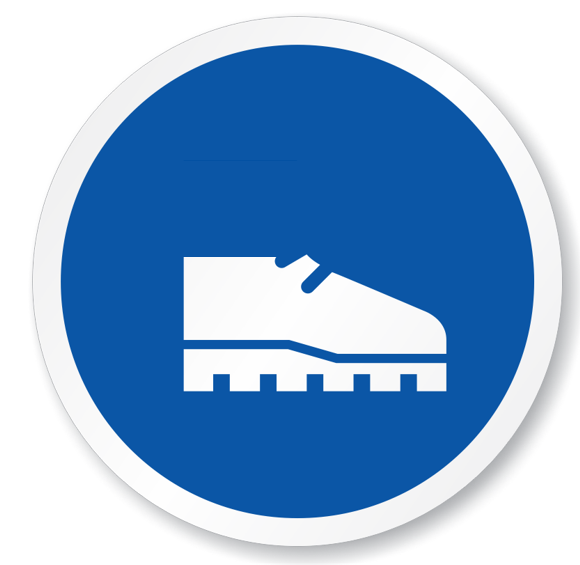 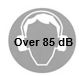 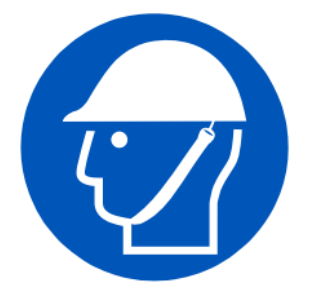 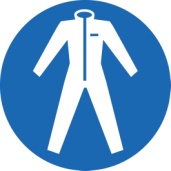 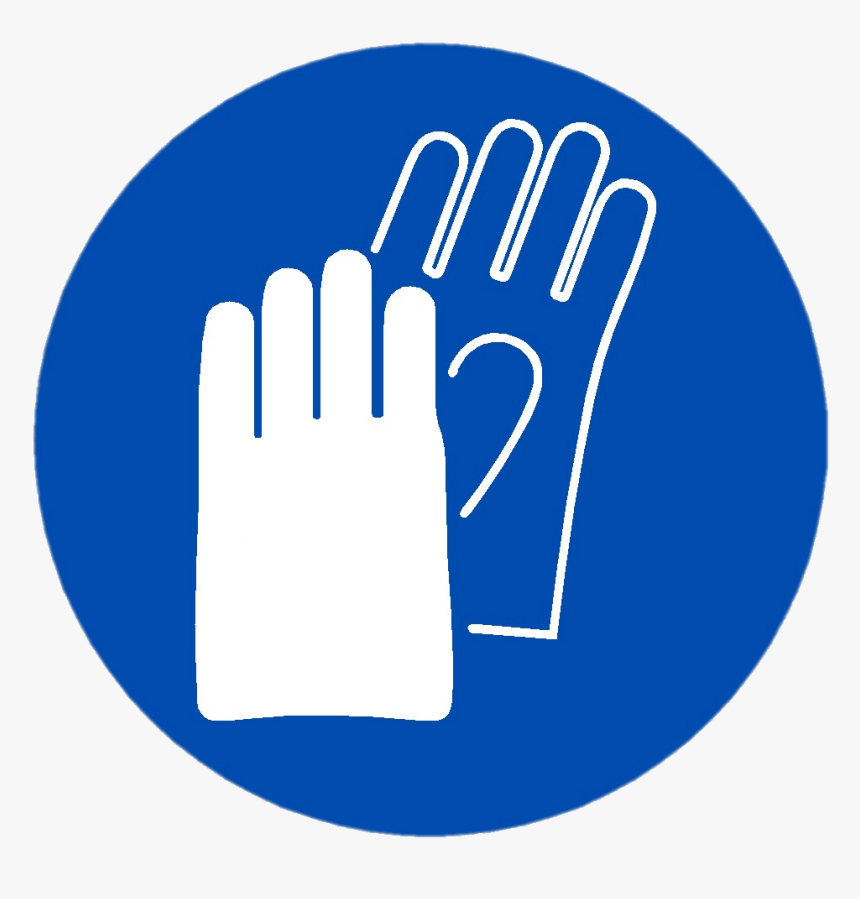 Uoste: pakrovimas ir iškrovimas
Rizikos vertinimas ir darbo aprašymai nustato papildomas AAP. Darbo drabužiai visomis aplinkybėmis turi atitikti darbo sąlygas. 
Laikykitės vietos teisyklių (pvz. lentpjūvės, terminalo). 
Pakrovimo ir iškrovmo metu draudžiama naudotis mobiliuoju telefonu.
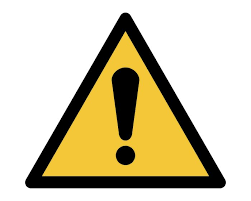 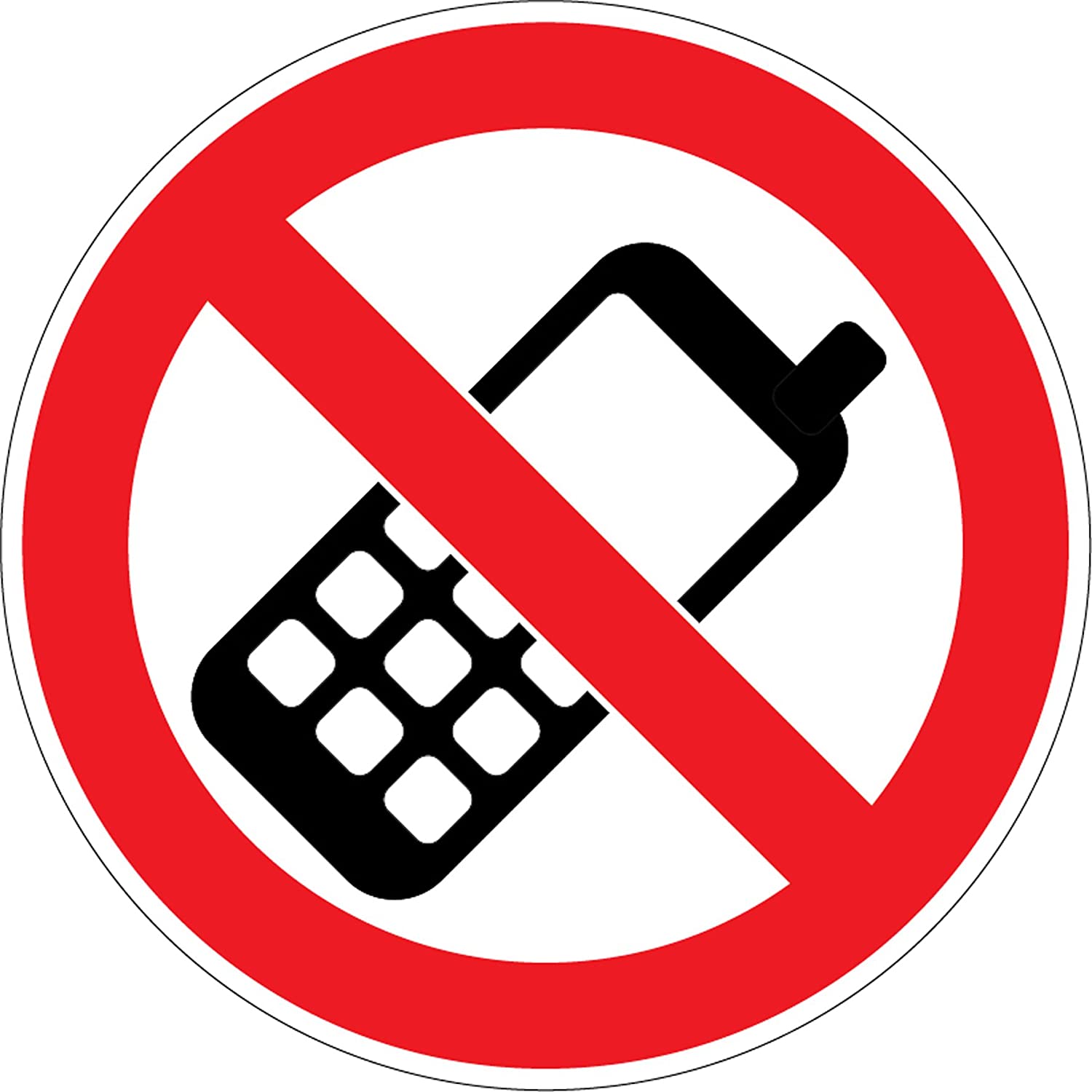 7
ATGAL į pradžią
[Speaker Notes: Gloves?? PAP
Cap and SER]
AAP LAUKO DARBAMS, INVENTORIZACIJAI, PLANAVIMO DARBAMS
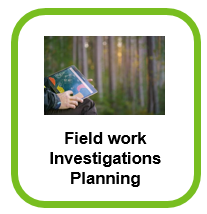 Forest Divizija
AAP TAISYKLĖS LAUKO DARBAMS, inventorizacijai, planavimo darbams
Klausos apsauga
Akių apsauga
Galvos apsauga
Darbo drabužiai
avalynė
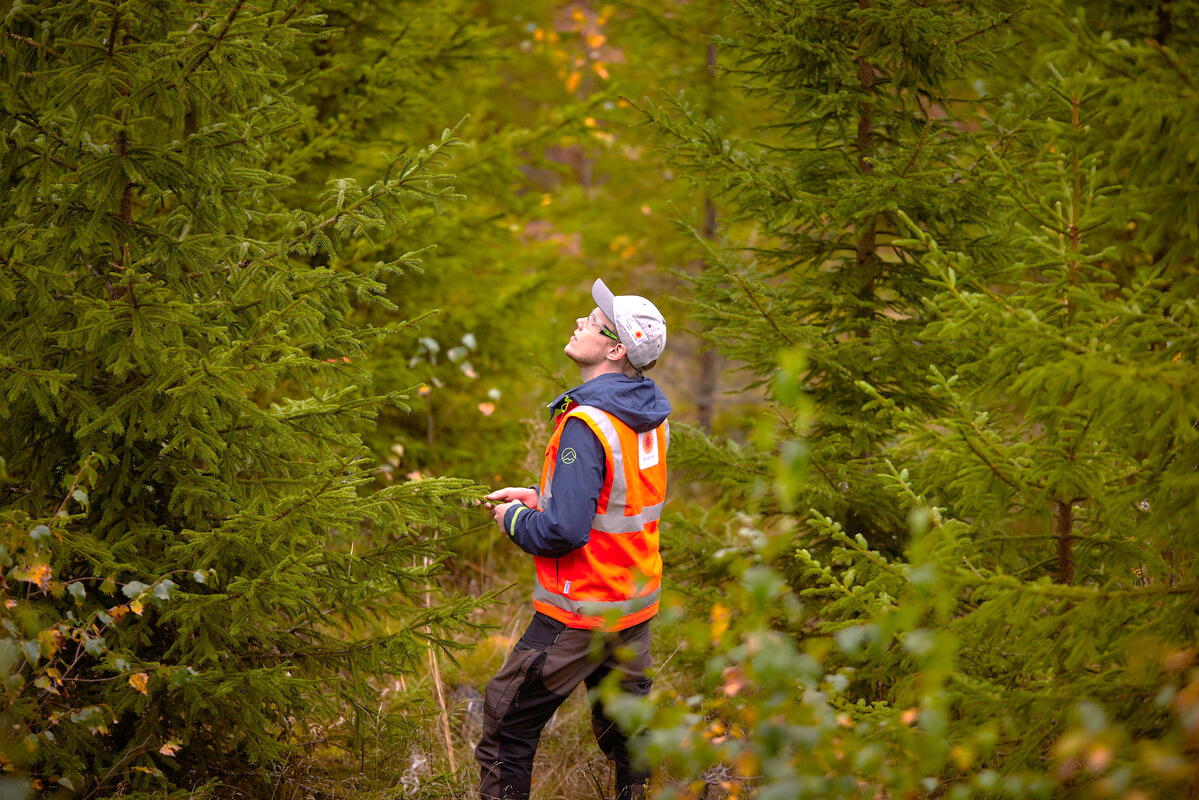 Planavimas, matavimas, vaikščiojimas miške
Batai su kulkšnies apsauga ir neslidžiu padu.
Tikslenius reikalavimus pasitikrinkite šaliės teisės aktuose
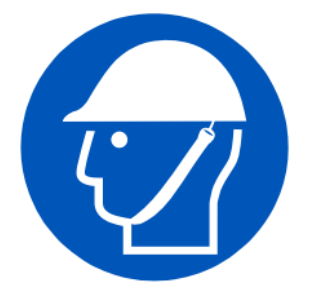 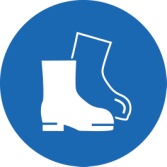 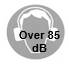 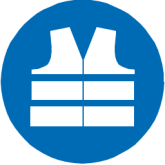 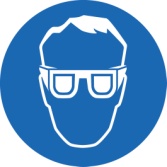 Jeigu šalia vykdomi miško darbai
Saugos diržai naudojami pajudėjus arba vykdant darbus
Kabinoje antram žmogui leidžiama būti tik mokymosi arba aptarnavimo metu
Kabinos kontrukcija ir langai turi būti be pažeidimų
Kabinų viduje
Darbas mašinoje
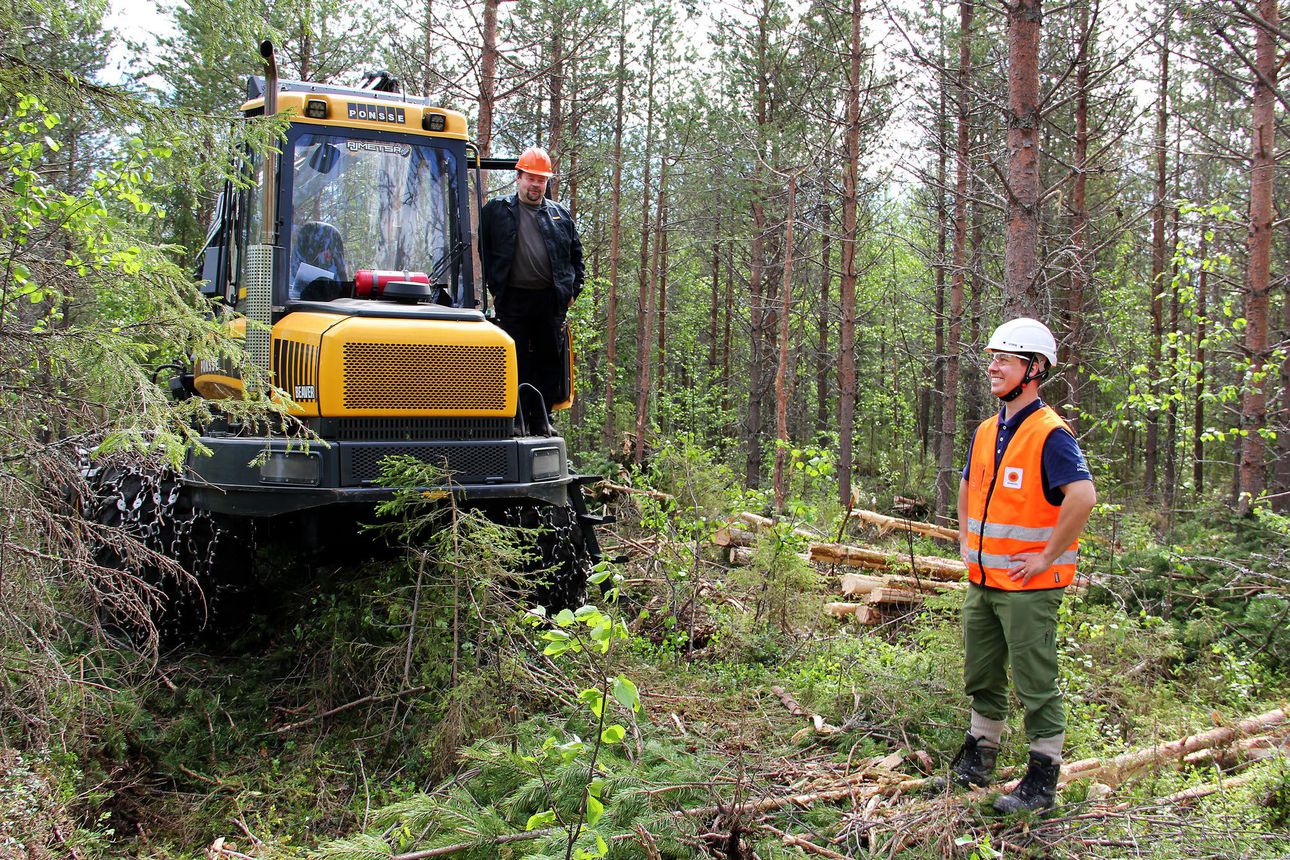 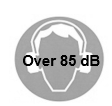 Kabinų išorėje
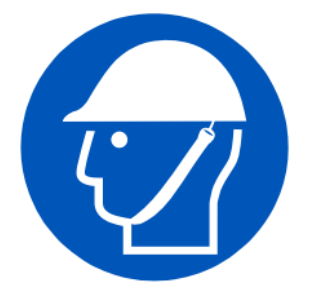 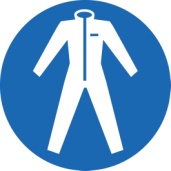 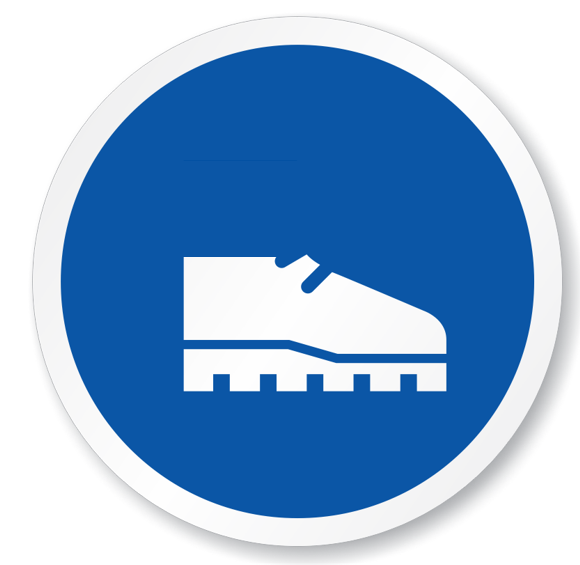 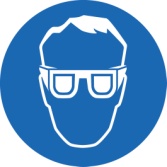 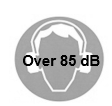 Darbo drabužiai turi tikti priežiūros darbams (pvz. darbui su chemikalais)
Batai min. S3 klasės
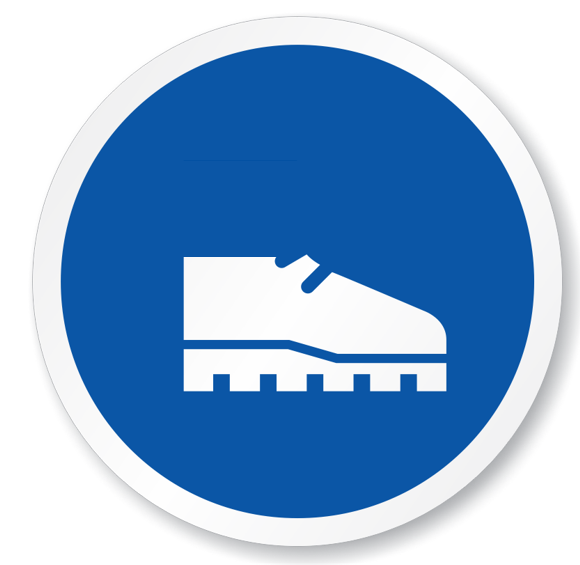 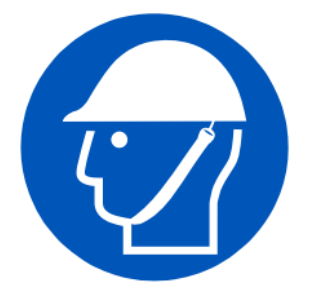 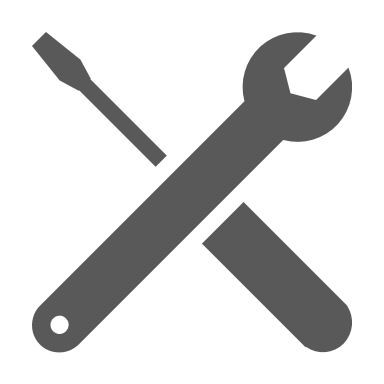 Aptarnavimas
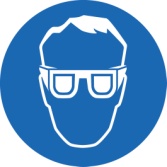 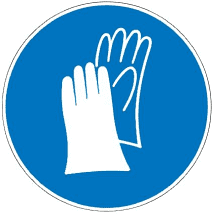 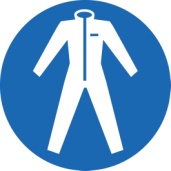 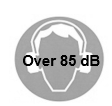 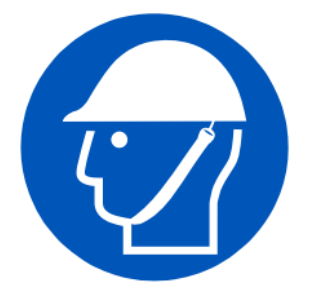 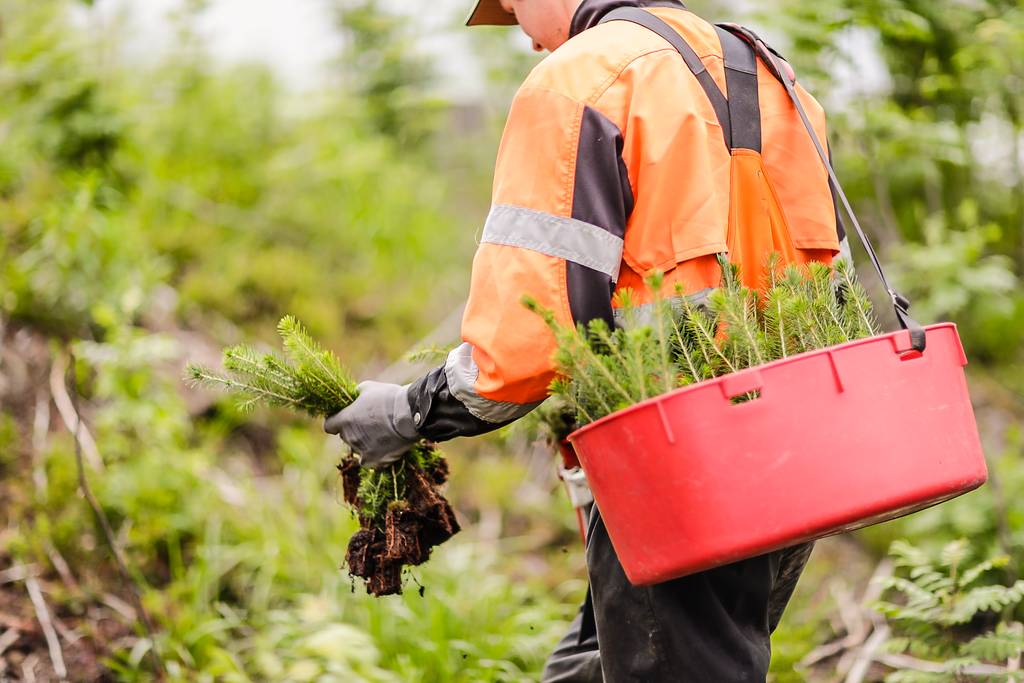 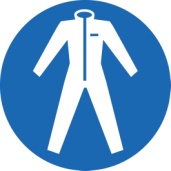 Sodinimas
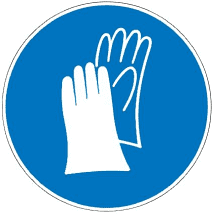 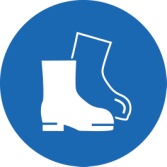 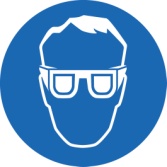 Rekomenduojama
Rizikos vertinimas ir darbo aprašymai nustato papildomas AAP.  
Darbo drabužiai turi būti gerai matomi, atspindėti rizikas, darbo aplinkybes ir žmogaus kūno dalis  
Darbui lauke reikalingos apsaugos priemones nuo oro sąlygų (pvz. saulės)
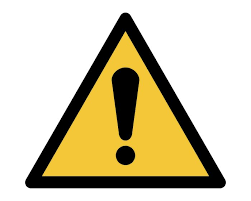 9
ATGAL į pradžią
[Speaker Notes: Gloves?? PAP
Cap and SER]
AAP LANKANTIS MIŠKO VALDOJE
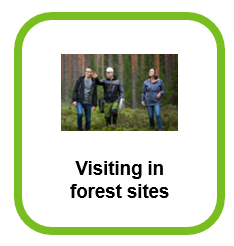 Forest Divizija
AAP TAISYKLĖS LANKANTIS mIško valdoje
Klausos apsauga
Akių apsauga
Galvos apsauga
Darbo drabužiai
avalynė
Nevykstant mechaniniams darbams
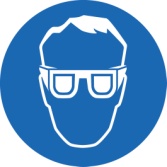 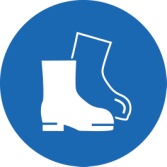 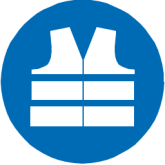 Rekomenduojama
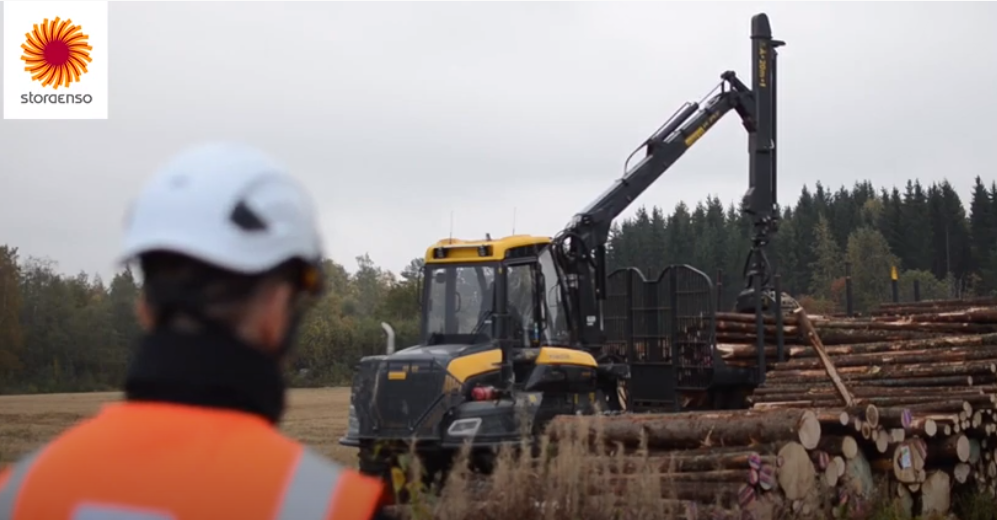 Įmonės personalas
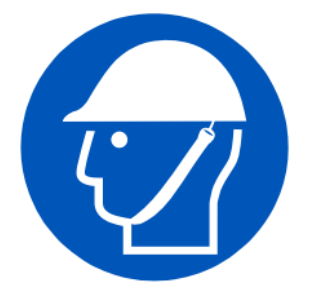 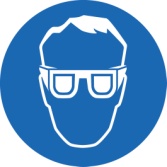 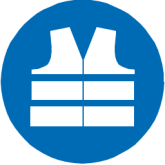 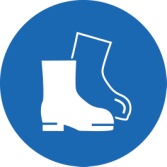 Vykstant darbams
Jei vykdomi darbai, saugus atstumas (> 90m)
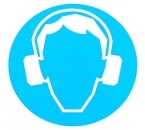 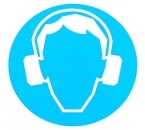 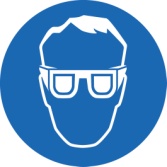 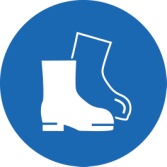 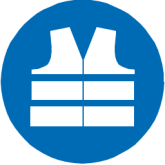 Nevykstant mechaniniams darbams
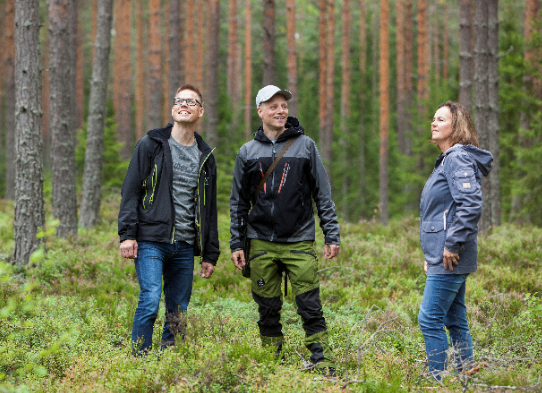 Organizuoti vizitai
Rekomenduojama
Over 85 dB
Over 85 dB
Rekomenduojama miško savininkams
Rekomenduojama
Vykstant darbams
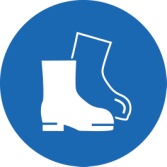 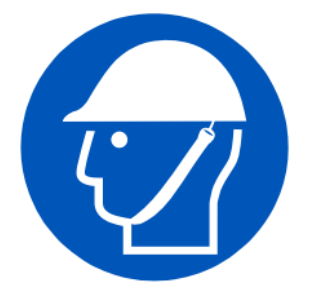 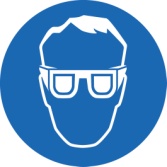 Jei vykdomi darbai, saugus atstumas (> 90m)
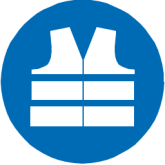 Privačių miškų savininkai, patikrinimai  ir kt.
Rekomenduojama
Rekomenduojama
miško savininkams
Rizikos vertinimas ir darbo aprašymai nustato papildomas AAP.  
Darbo drabužiai turi būti gerai matomi, atspindėti rizikas, darbo aplinkybes ir žmogaus kūno dalis  
Vizito organizatorius turi atsakingai planuoti ir organizuoti lankymąsi biržėje, užtikrinti, kad būtų laikomasi taisyklių ir procedūrų. Atsakingas asmuo turi supažindinti svečius su taisyklėmis.
Darbui lauke reikalingos apsaugos priemones nuo oro sąlygų (pvz. saulės)
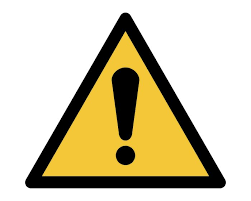 11
ATGAL į pradžią
[Speaker Notes: Gloves?? PAP
Cap and SER]
AAP TERMINALUOSE
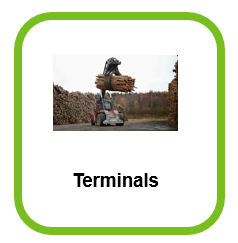 Forest Divizija
AAP TAISYKLĖS TERMINALUOSE
Naudokte saugos diržus pajudėjus ar vykdant darbus
Kabinoje antram žmogui leidžiama būti tik mokymosi arba aptarnavimo metu
Kabinos kontrukcija ir langai turi būti be pažeidimų
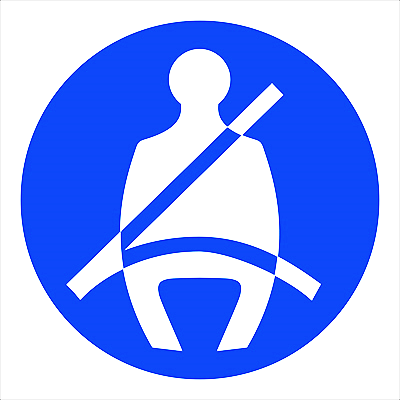 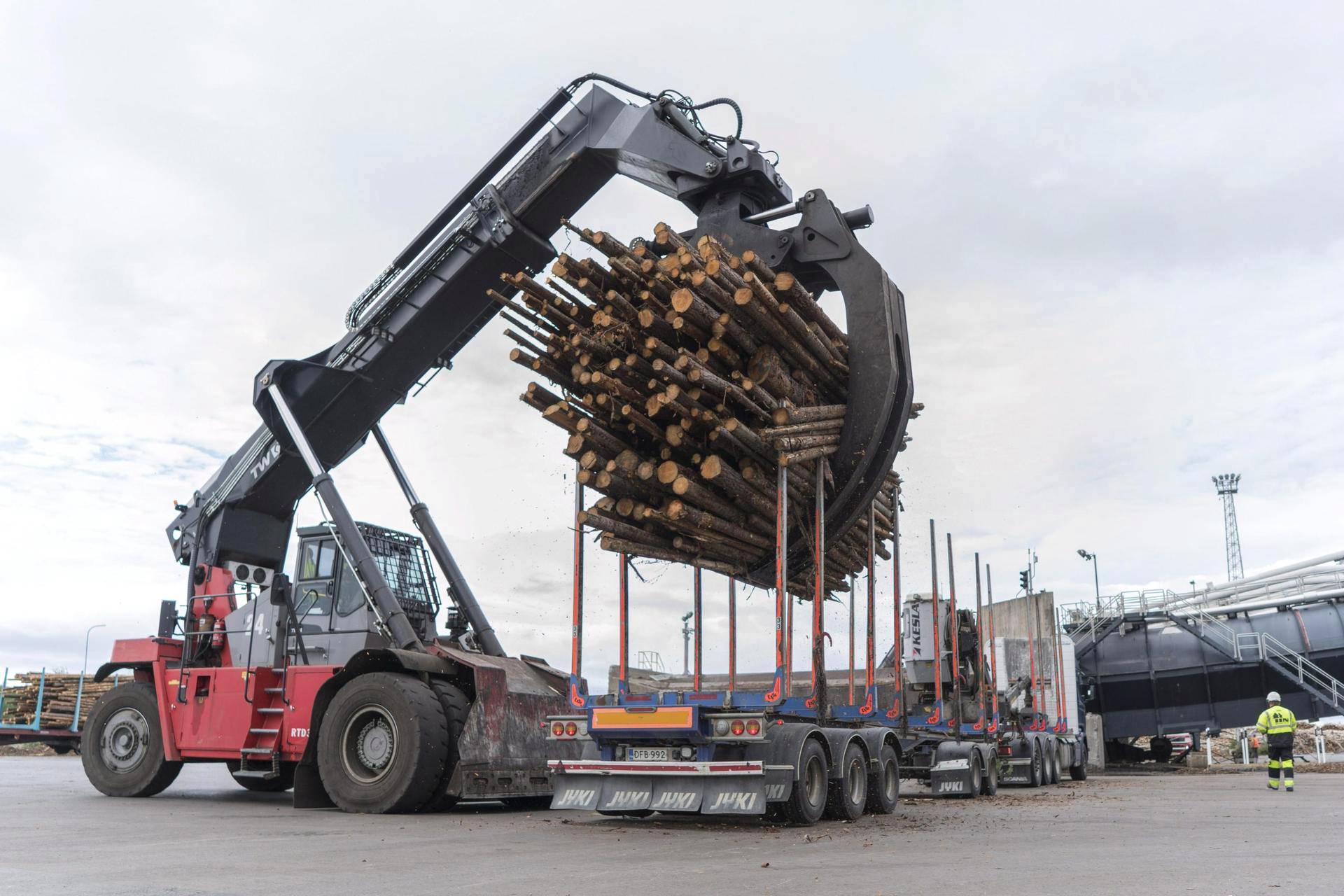 DARBO DRABUŽIAI
AKIŲ APSAUGA
KLAUSOS APSAUGA
GALVOS APSAUGA
AVALYNĖ
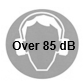 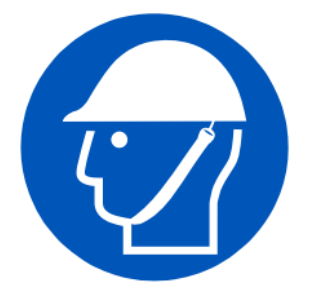 SUNKVEŽIMIAI
RĄSTŲ KRAUTUVAI
RATINIAI KRAUTUVAI
MEDŽIAGŲ TVARKYMO ĮRANGA
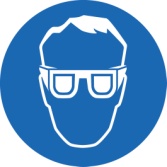 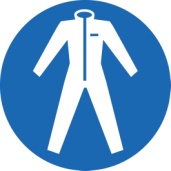 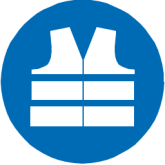 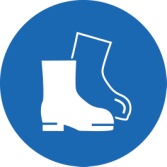 Esant didelei rizikai AAP reikalingos ir kabinos viduje. Laikykitės vietos taisyklių.
Batai min. S3 klasės
ARBA
Kabinos išorėje
Kabinos išorėje
Kabinos išorėje
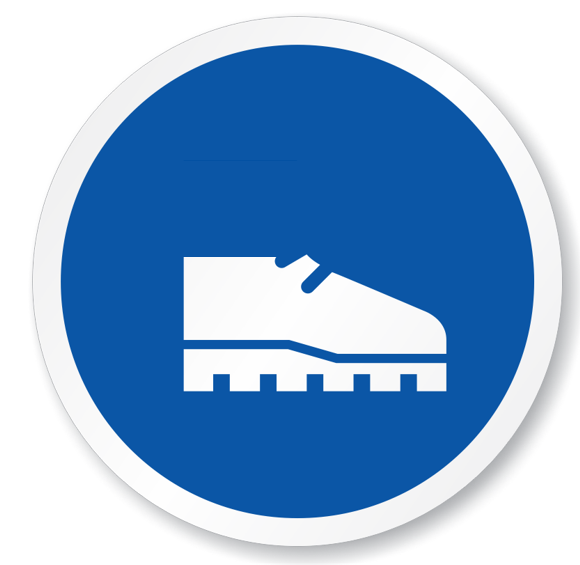 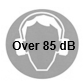 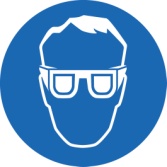 LANKYTOJAMS
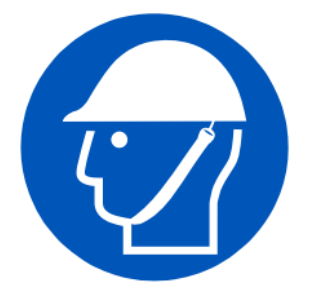 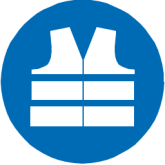 Batai min. S3 klasės
Rizikos vertinimas ir darbo aprašymai nustato papildomas AAP.
Šios taisyklės apima visus Stora Enso medienos terminalus.
Laikytis vietos taisyklių (pvz lentpjūvės, terminalo). 
Parovimo ir iškrovimo metu nenaudokite telefono. 
Svečių lankymasis turi būti suorganizuotas atsakingai, užtikrinant visų taisyklių ir procedūrų laikymąsi.
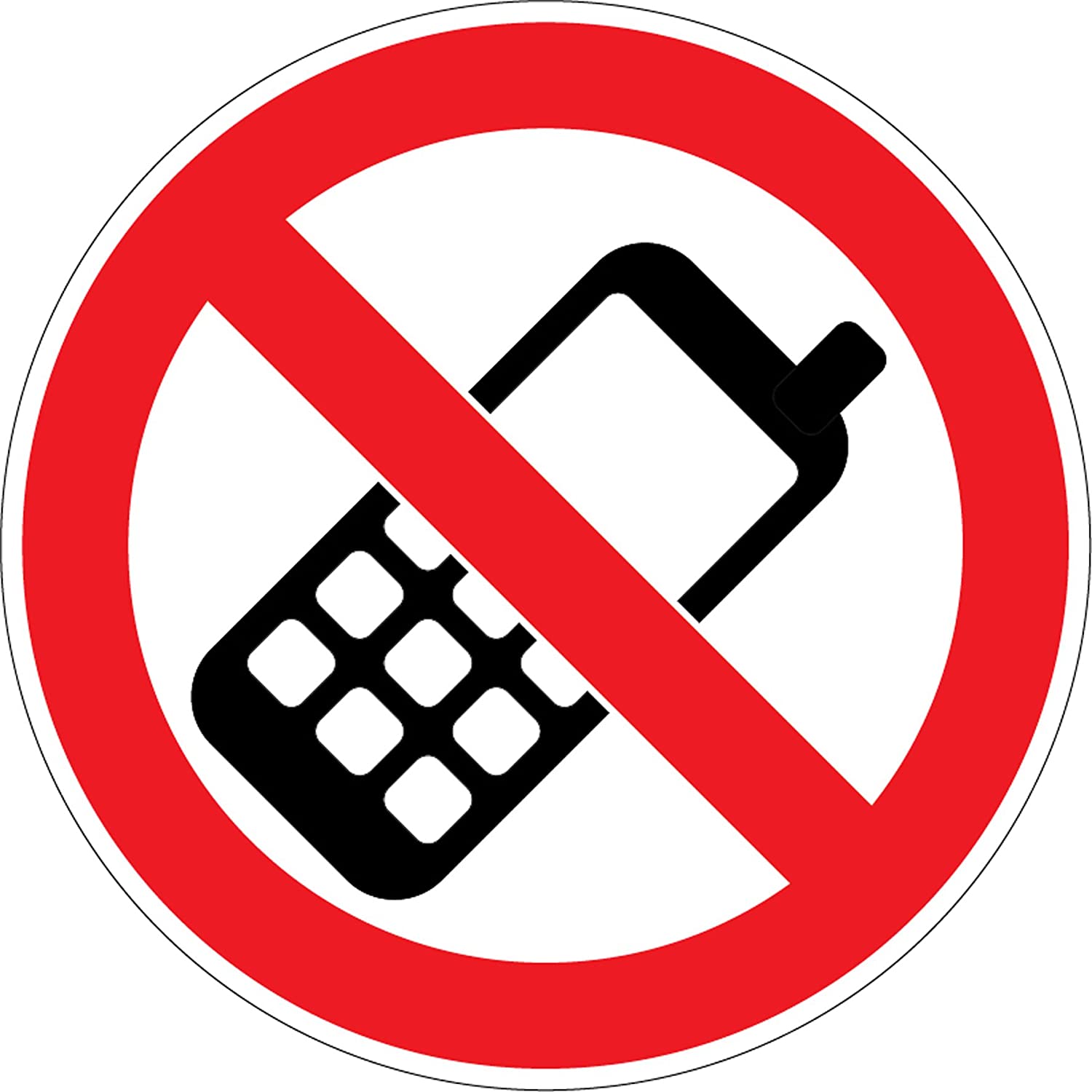 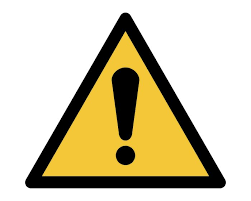 13
ATGAL į pradžią
[Speaker Notes: Gloves?? PAP
Cap and SER]
Kitos saugos gairės ir rekomendacijos
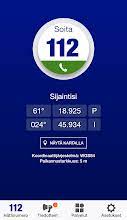 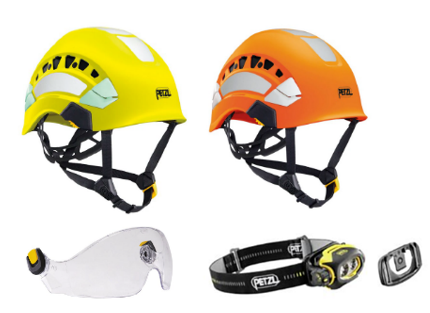 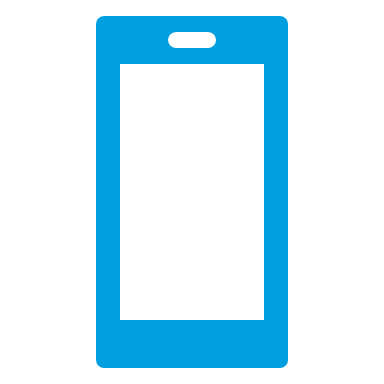 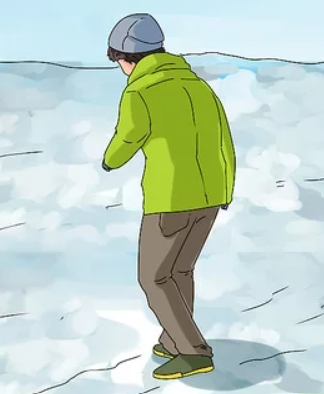 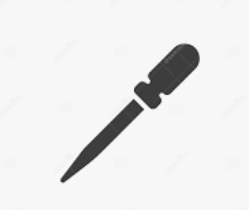 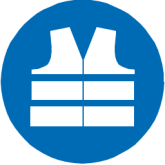 Programėlės mobilisiems įrenginiams
(jei įmanoma)
Dirbant vienam
Priedai automobiliams
Vaikščiojimas ledu
Šviesūs šalmai
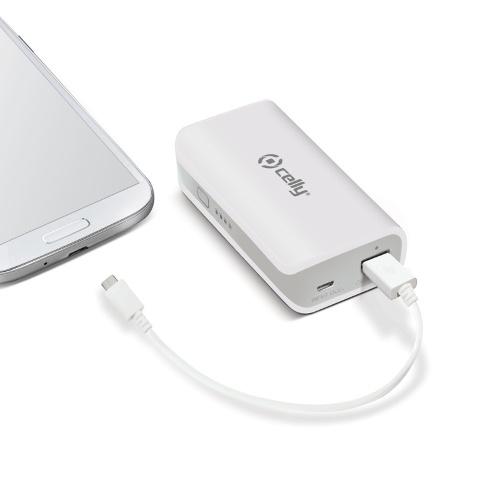 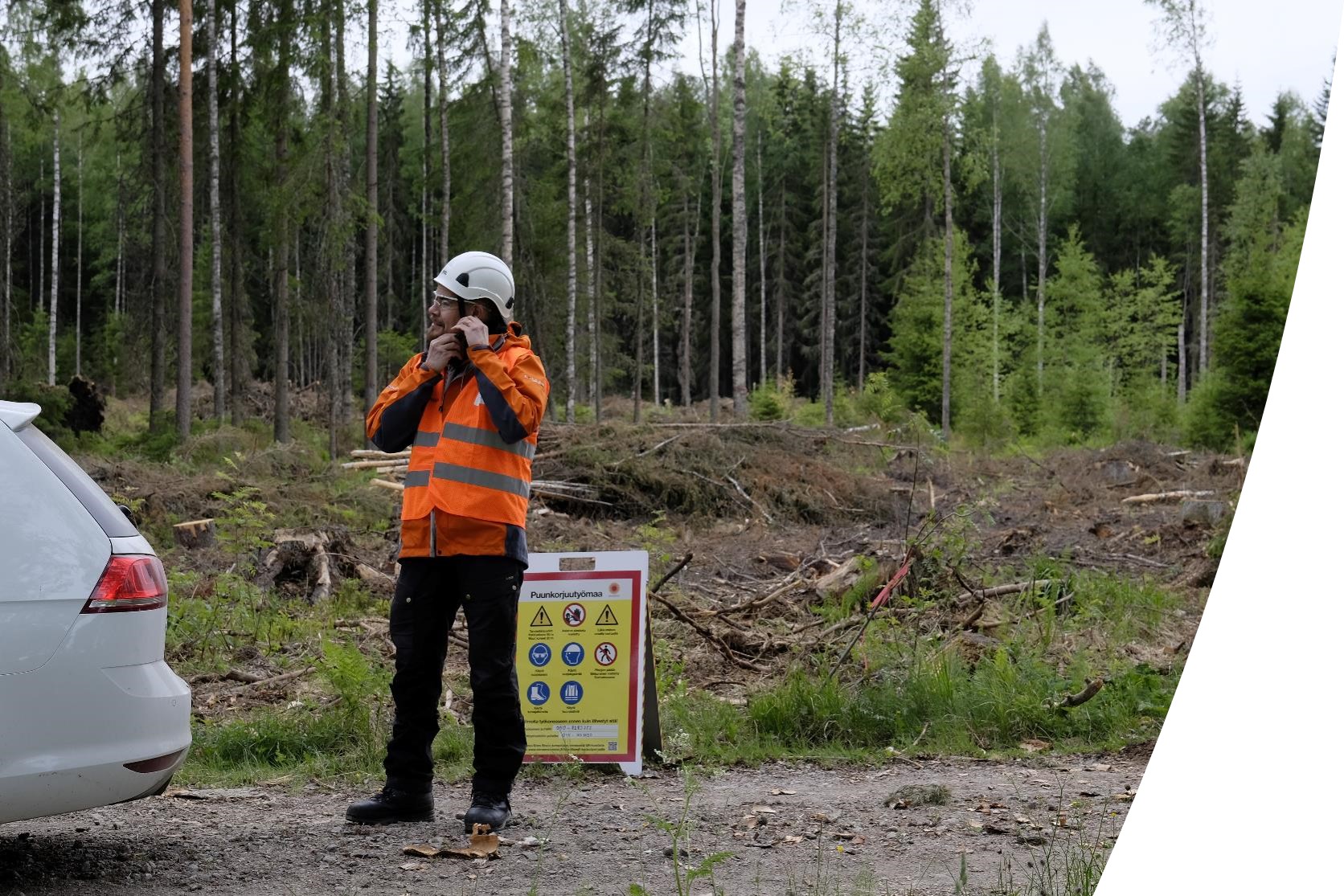 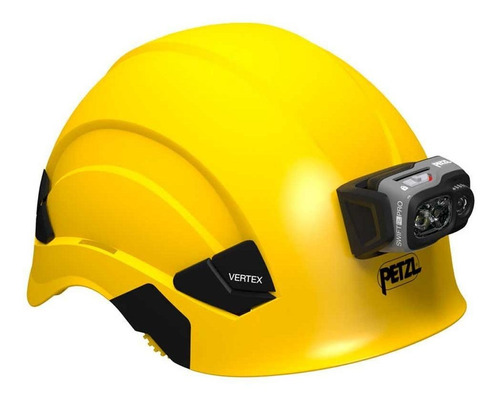 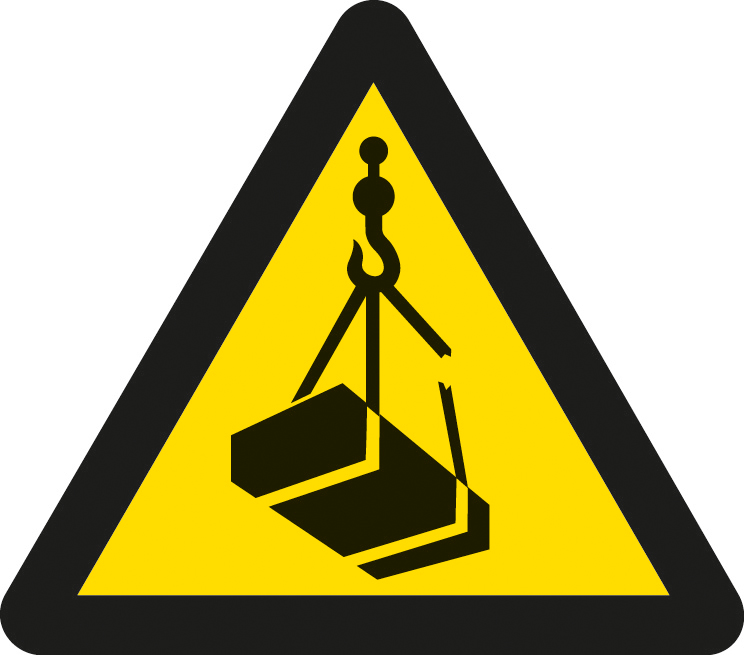 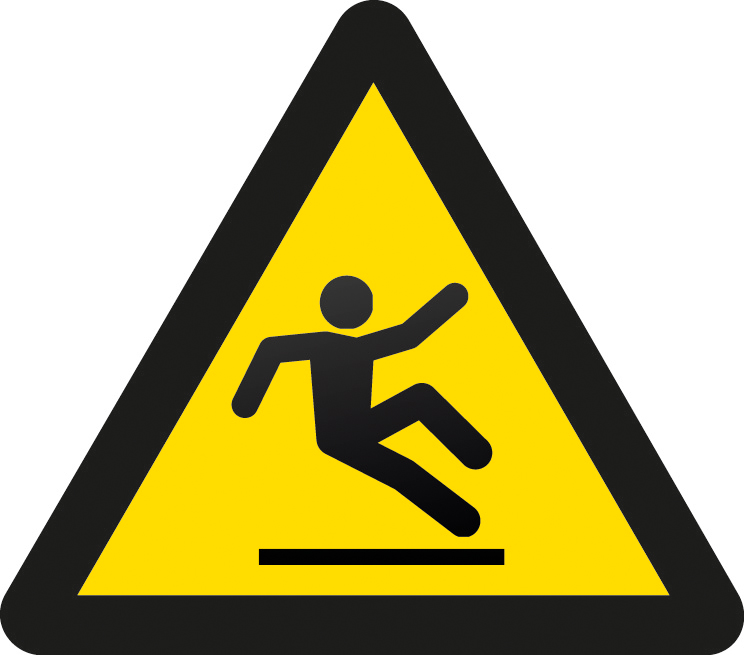 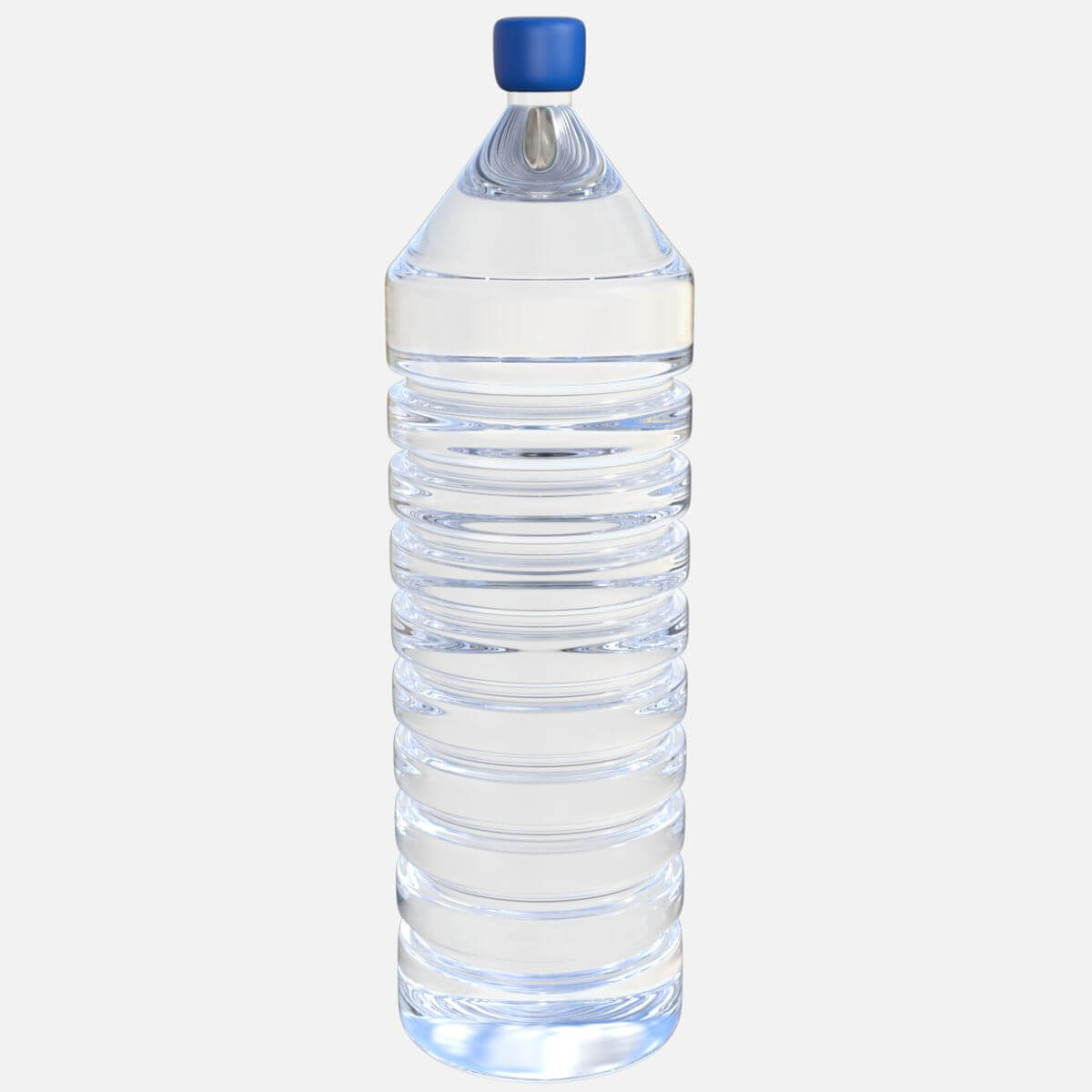 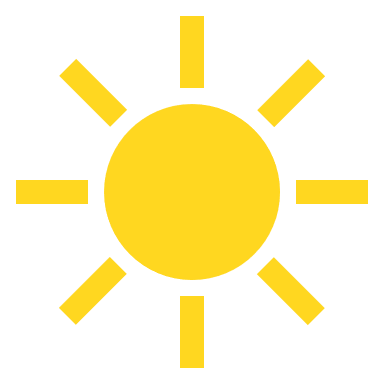 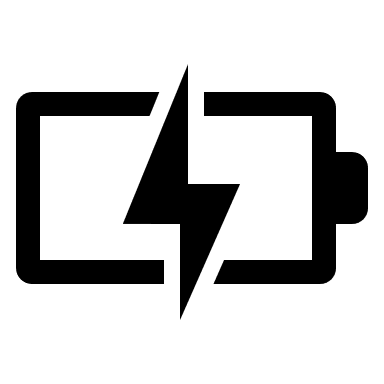 Nukritimo, paslydimo, suklupimo rizika
Skysčiai ir apsauga nuo saulės
Papildomas apšvietimas
Parkavimas
Įspėjamieji ženklai
Papildoma baterija
9/2/2021
14
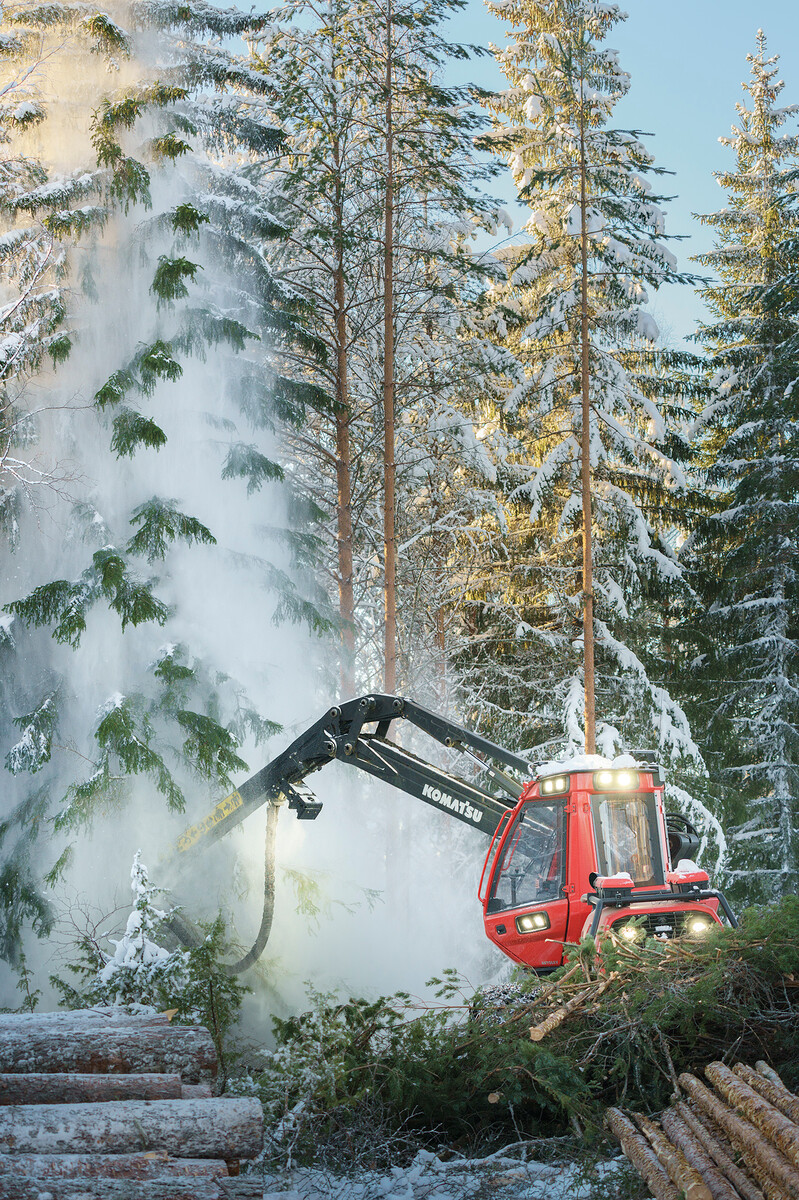 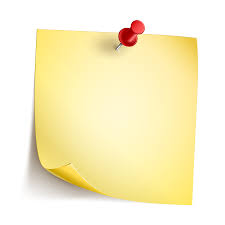 Visi kasdien grįžkite namo saugiai!
15
1/4/2021